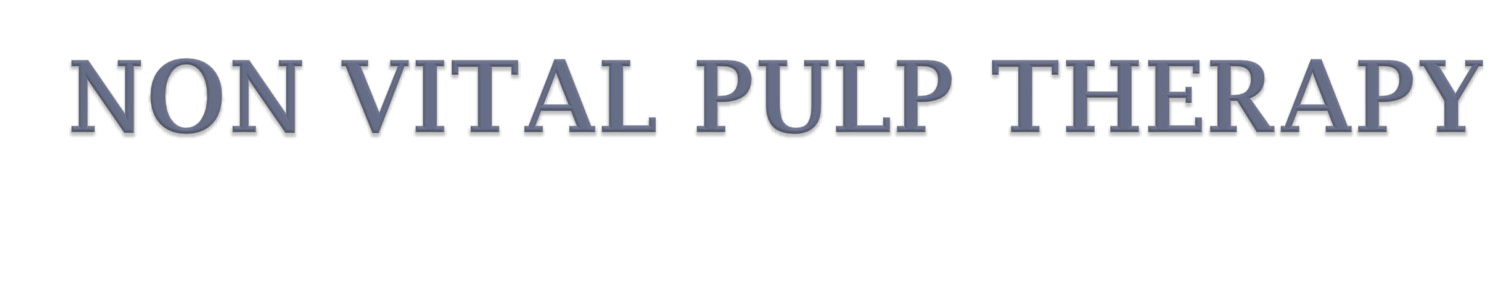 PRESENTED BY:
1
Content : 

Introduction 

Objectives of non vital pulp therapy

Pulpectomy 
          Definition 
          Objectives
           Indications
           Contraindications
           Procedure
           Primary tooth root canal anatomy

Apexification

Root canal treatment
2
Depending on the depth of caries (which may have pulp involvement), two approaches may be considered in the primary dentition: vital pulp therapy (VPT) or non-vital therapy (NPT) .
When the pulp is still recurable, VPT may be an option which includes: indirect pulp treatment (IPT), direct pulp cap (DPC), and pulpotomy .
3
When the caries lesion progresses to the point where pulp necrotizes, then  NPT is performed.

Carious or traumatized primary teeth diagnosed with irreversible pulpitis or necrotic pulp can be treated with:

       - non-vital pulp therapies    (pulpectomy for primary teeth, root canal 
                                                  treatment  and apexification for permanent teeth) 
        or extraction.
4
Objectives of Non-Vital Pulp Treatment (Primary Teeth)
Maintain tooth free of infection
Achieve biomechanical cleansing and canal obturation
Promote physiologic resorption
Maintain space and function
5
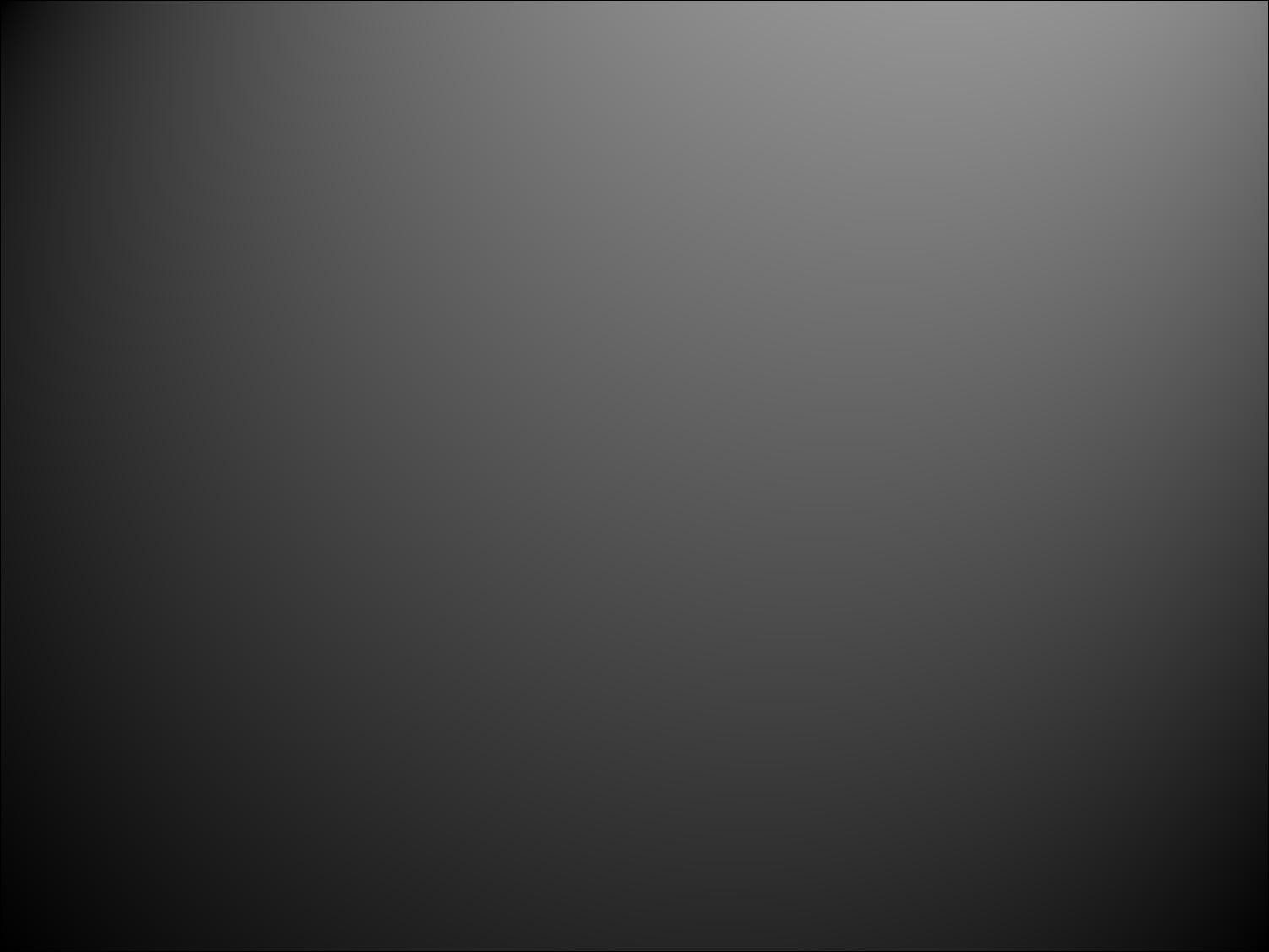 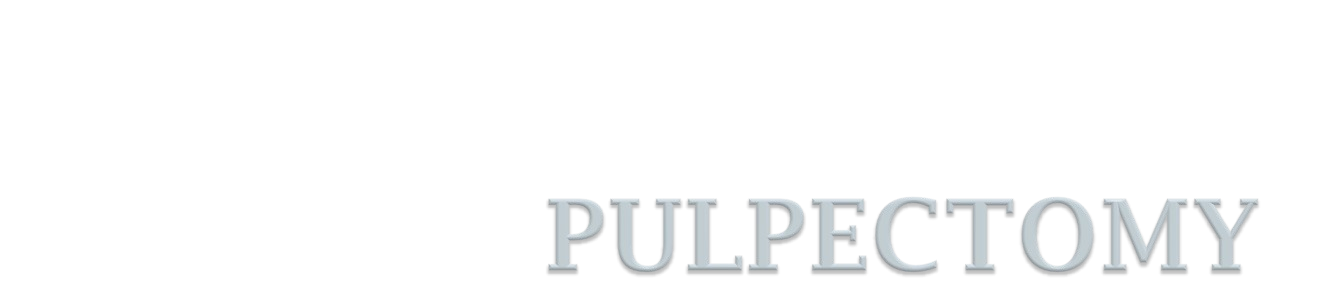 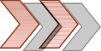 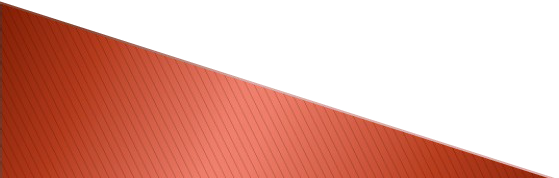 6
Pulpectomy -general
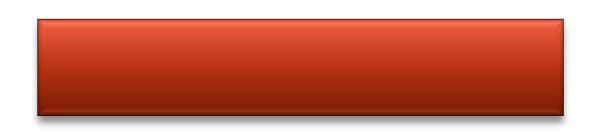 PULPECTOMY
Complete removal of necrotic pulp tissue from the root canals and  coronal portion of devital primary teeth to maintain the tooth in the  dental arch
Justification
Removal of diseased tissue
Space management
7
What is pulpectomy?
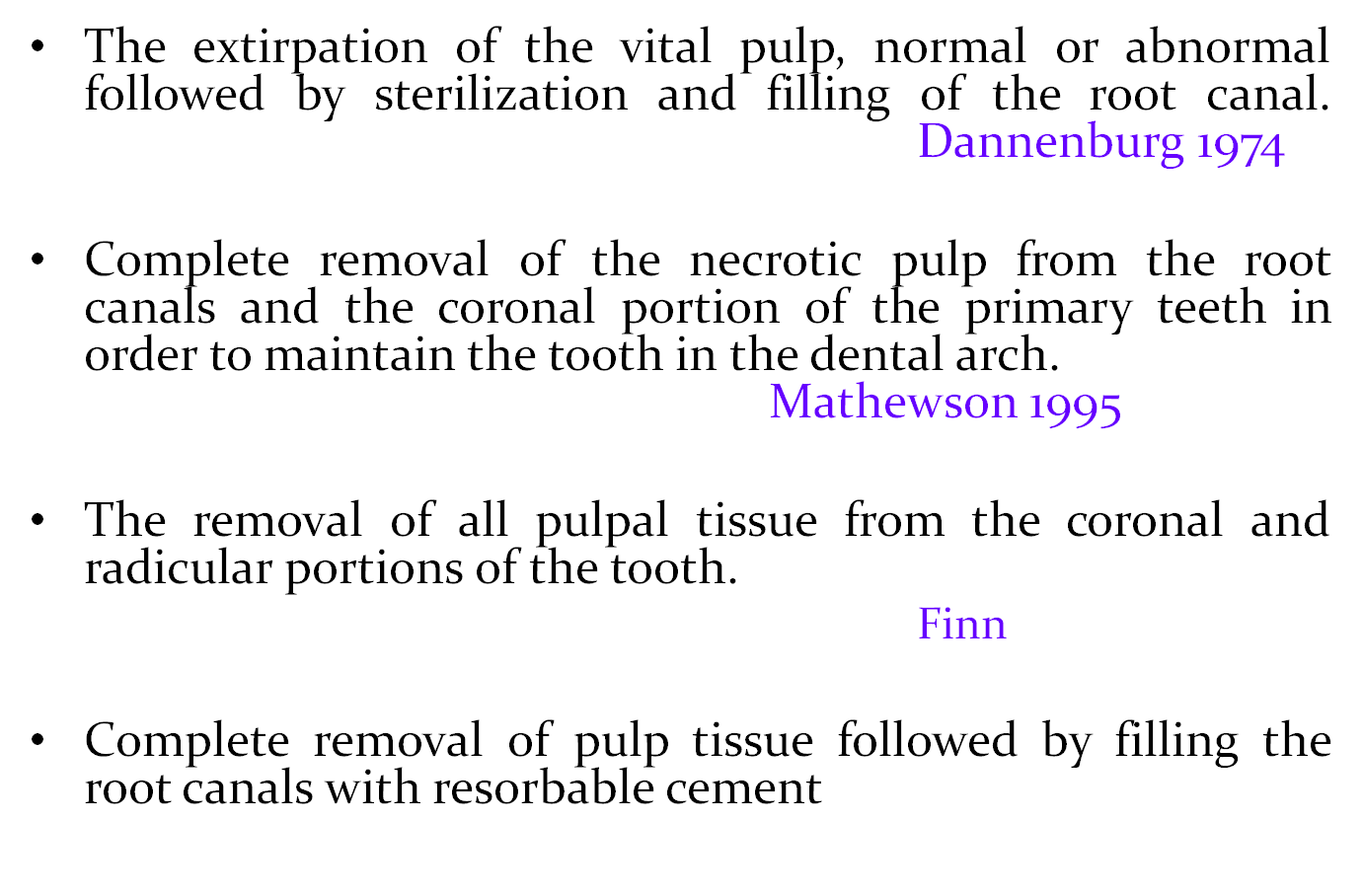 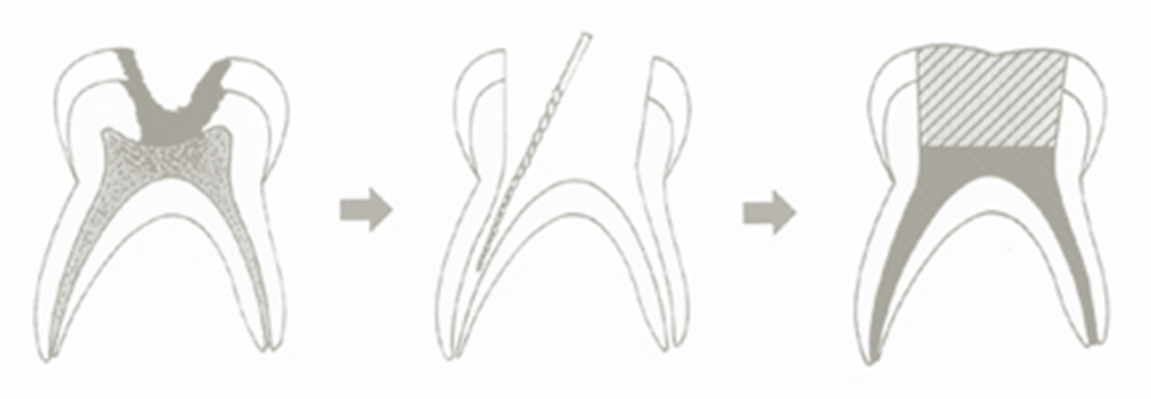 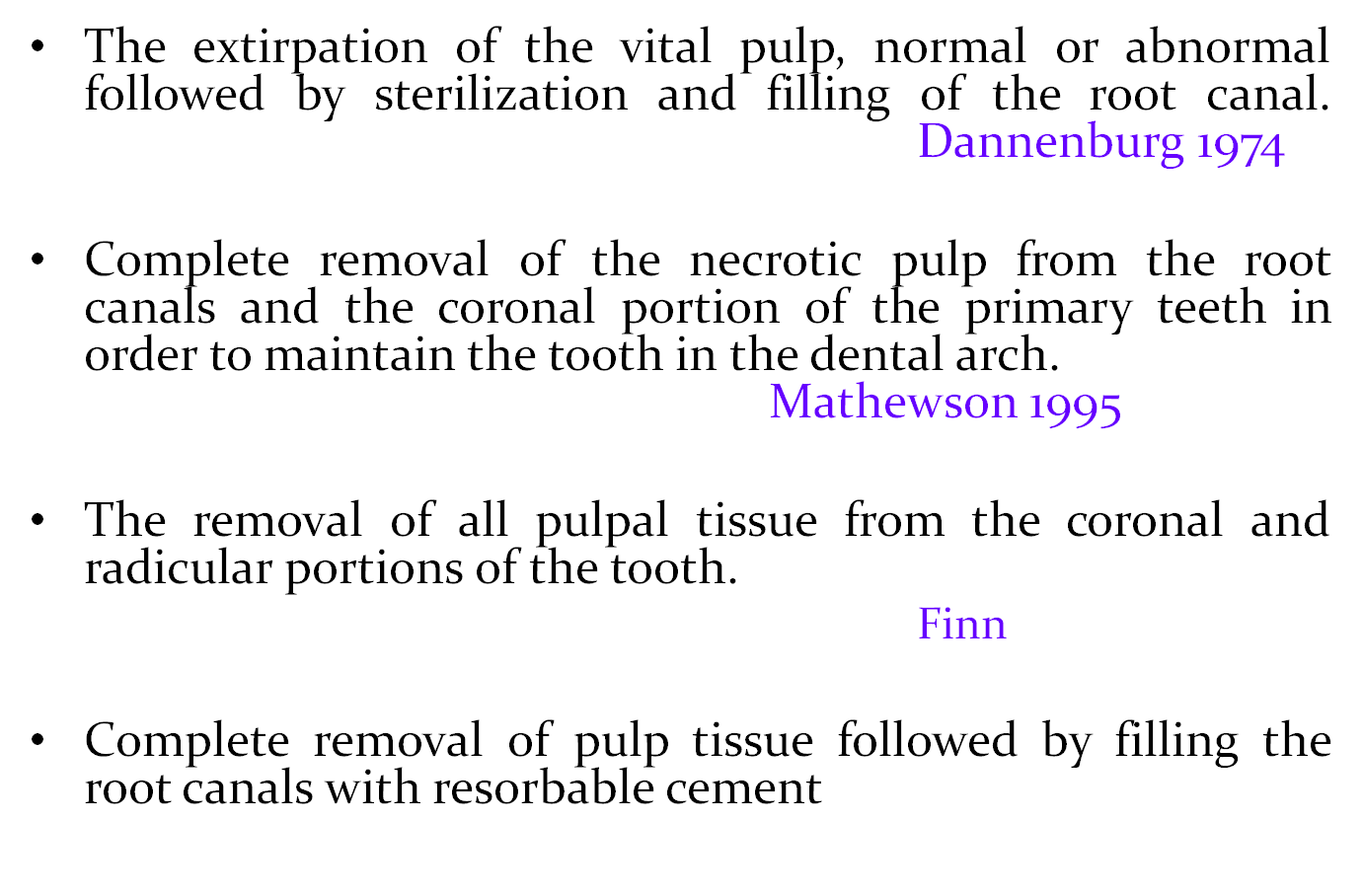 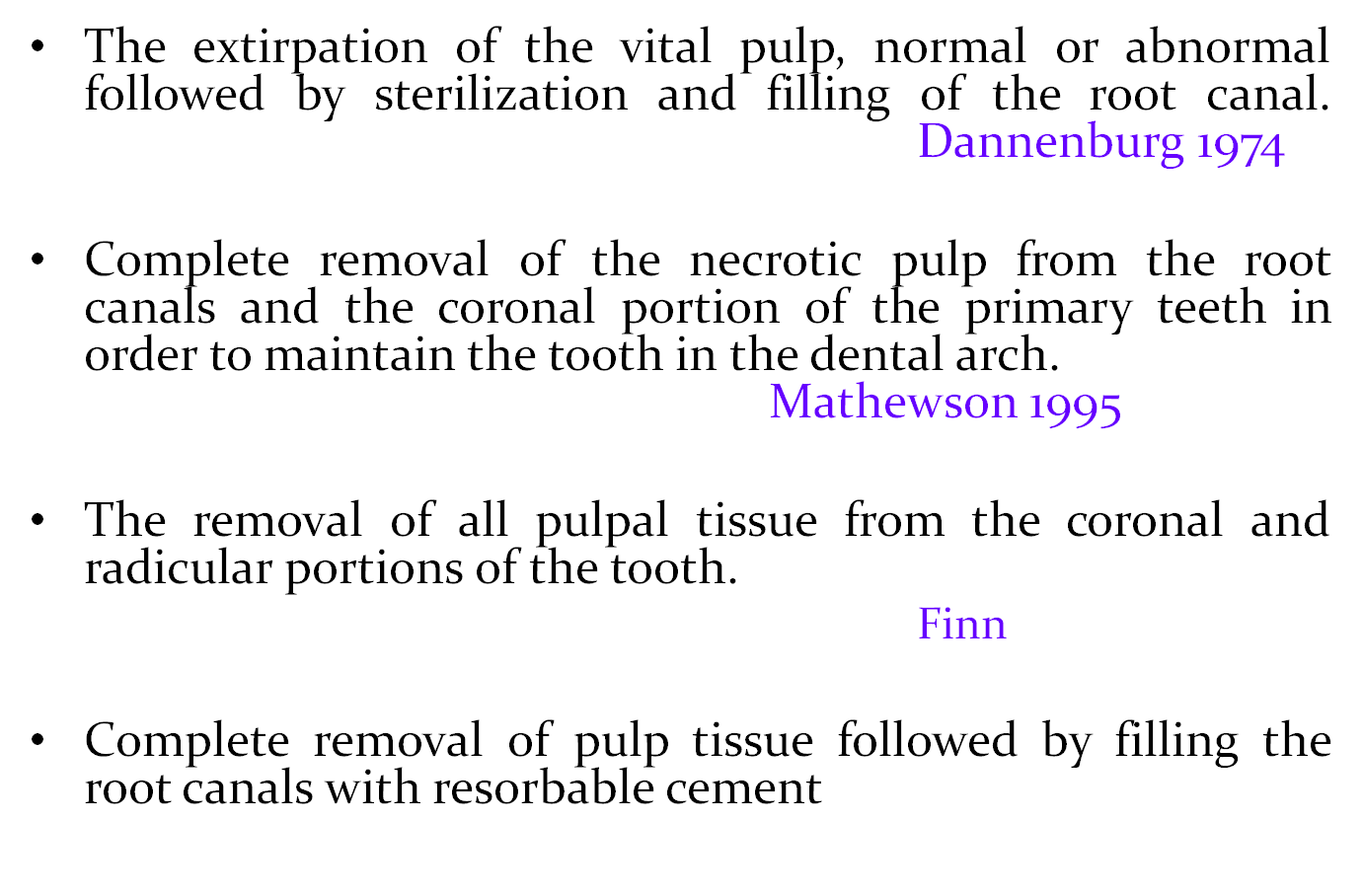 Pulpectomy -general
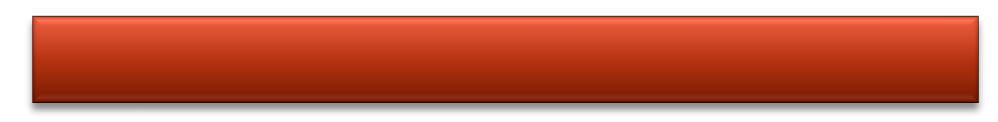 OBJECTIVES	OF	PULPECTOMY
Following the treatment , the infectious process should resolve

There should be radiographic evidence of successful filling  without	gross overextension or underfilling

The treatment should permit resorption of the primary root structures at the  appropriate time to permit normal eruption of succedaneous tooth

No radiographic evidence of	further breakdown of supporting  tissues

Should prevent further pain and swelling

No internal or external resorption or other pathology
9
Pulpectomy -general
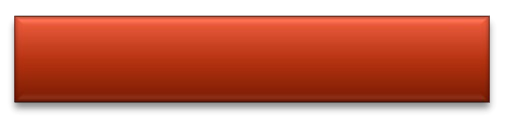 INDICATIONS
Strategically important tooth
(in case of the deciduous second molar where the permanent first molar  has not erupted)

Irreversible pulpits

Minimal periapical changes with sufficient bone support

At least 2/3rd of the root length available

Internal resorption without any obvious perforation
10
Pulpectomy -general
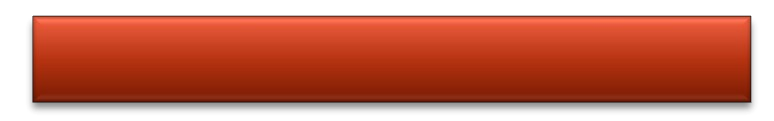 CONTRAINDICATIONS
Excessively mobile and/or reduced bone support

Non restorable tooth

Internal resorption of the pulp chamber and root canal

Underlying dentigerous or follicular cyst

Pathology extending to the developing permanent tooth bud

Less than2/3rd  of root length remaining

Perforation of pulpal floor

Medically compromised children
11
Pulpectomy -general
The procedure of pulpectomy can be performed in :--
Single-visit
Multi-visit
Single-visit
Partially vital pulp
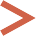 Multi-visit
Non-vital pulp
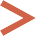 12
Basic steps in pulpectomy
STEP 1 . Give local anaesthesia and isolate the tooth with rubber dam
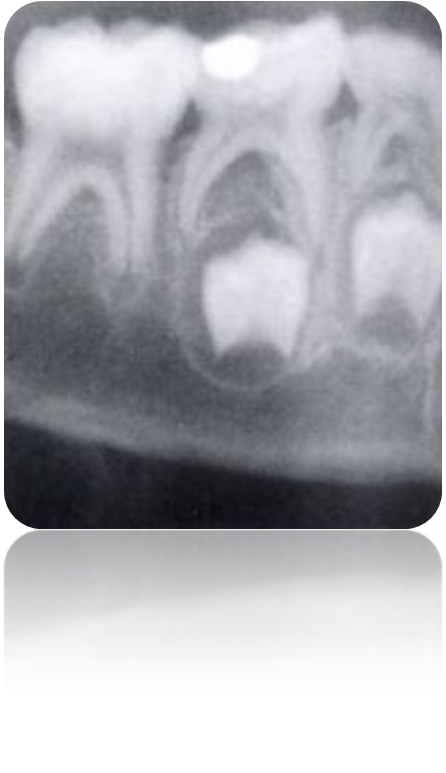 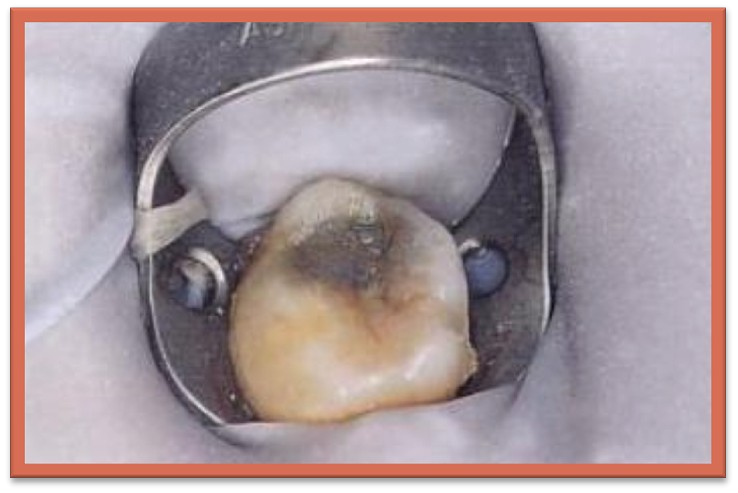 13
Basic steps in pulpectomy
STEP 2 : Remove caries and identify the exposure site
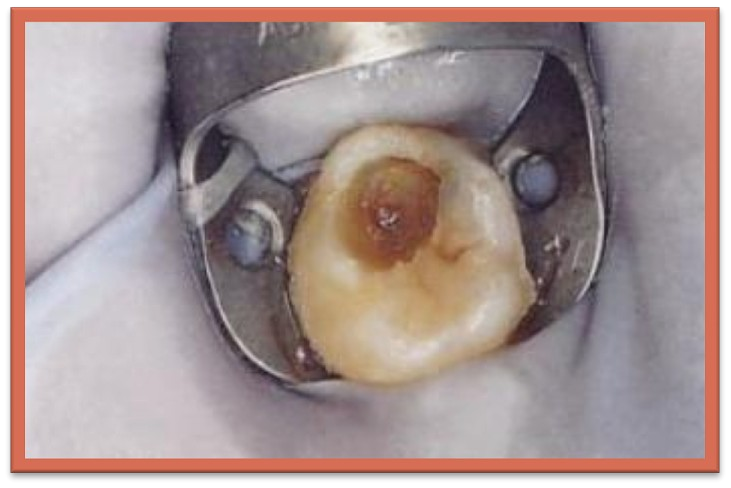 14
Basic steps in pulpectomy
STEP 3 : Remove roof of pulp chamber and identify opening of root canals
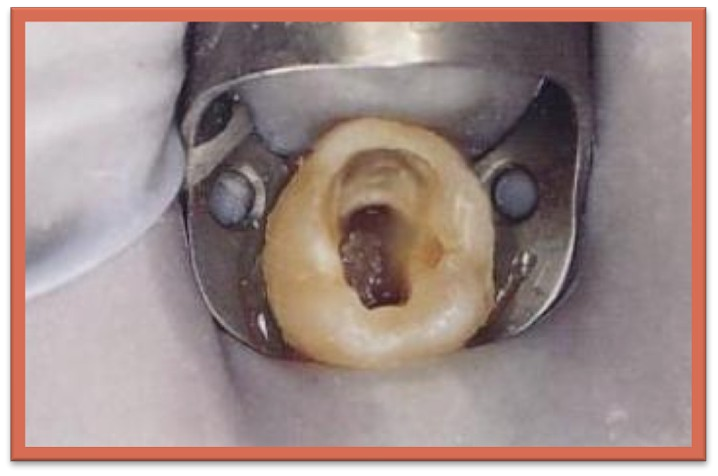 15
Basic steps in pulpectomy
STEP 4 : Take diagnostic radiograph
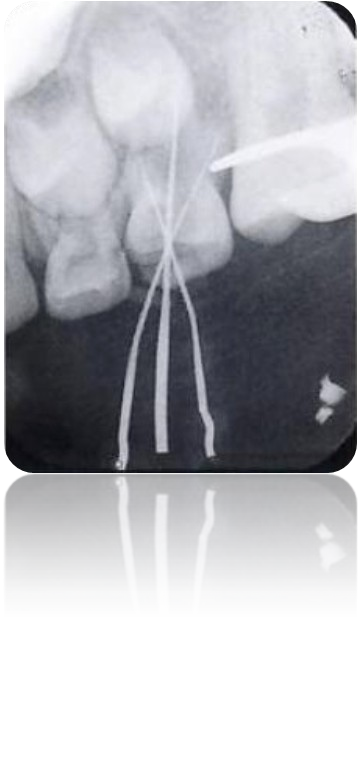 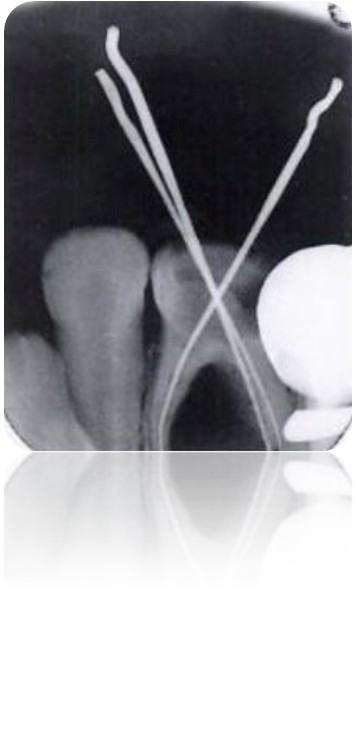 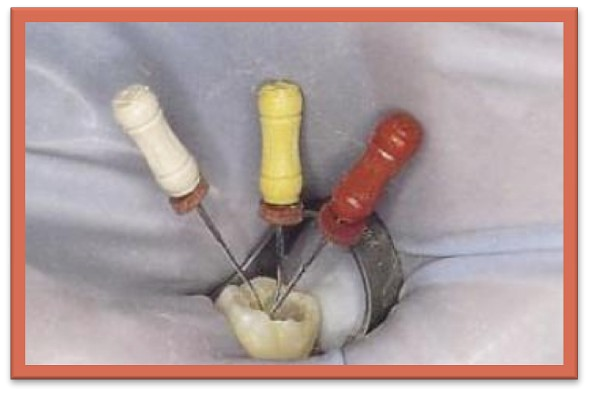 16
Basic steps in pulpectomy
STEP 5 : Clean out	root canals with hedstroem files and remove  remnants of pulp tissue and irrigate the canal
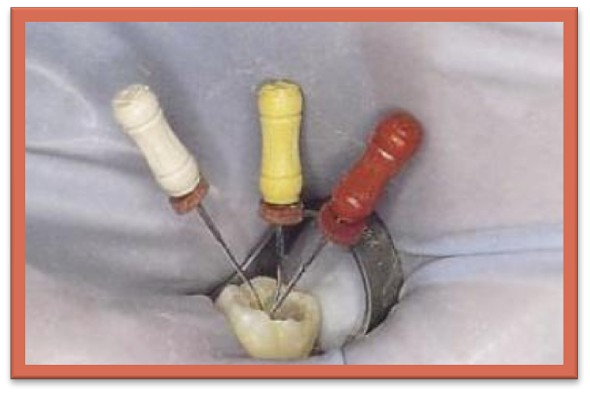 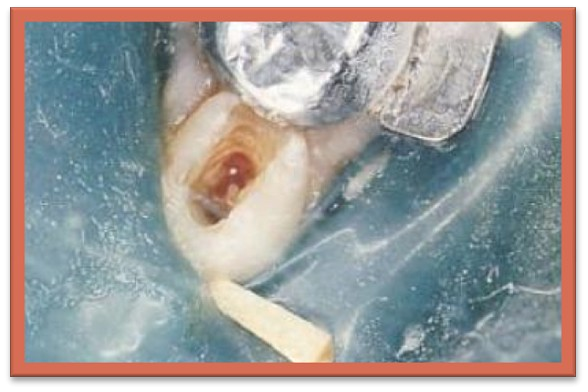 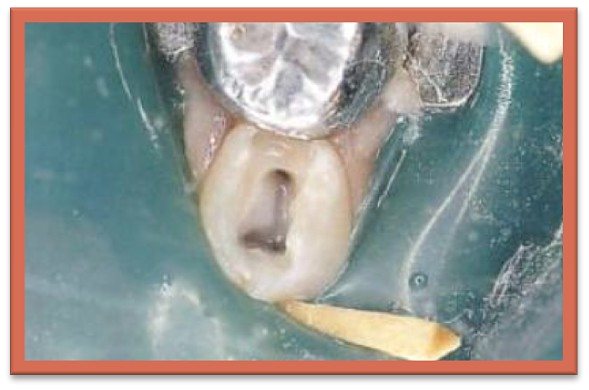 17
Basic steps in pulpectomy
STEP 6 : Dry root canal with paper points and place
a pledget of formocresol in the pulp chamber for 4 minutes
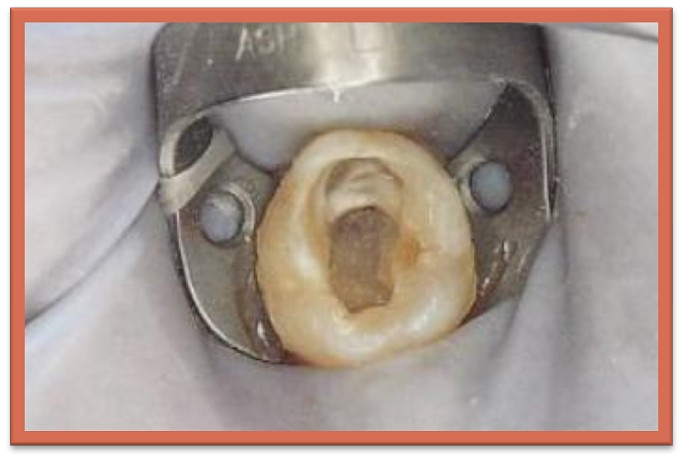 18
Basic steps in pulpectomy
STEP 7 :Select a spiral root canal filler of appropriate size
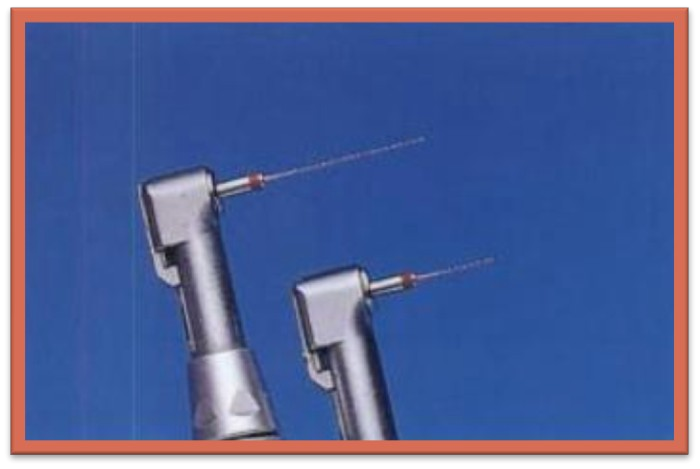 19
Basic steps in pulpectomy
STEP 8 : mix zinc oxide eugenol as a slurry and spin it into the root canals  Using the spiral root canal filler
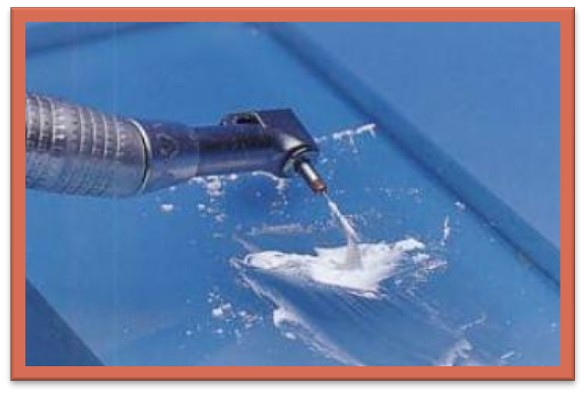 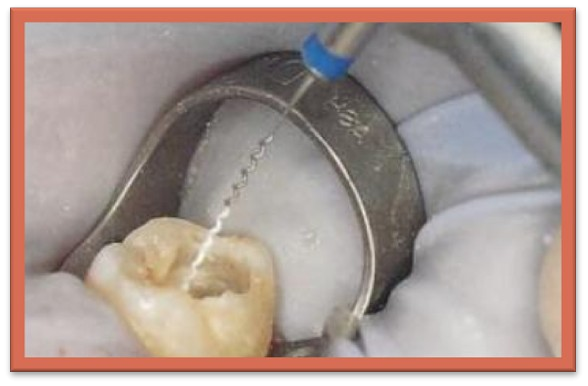 20
Preoperative
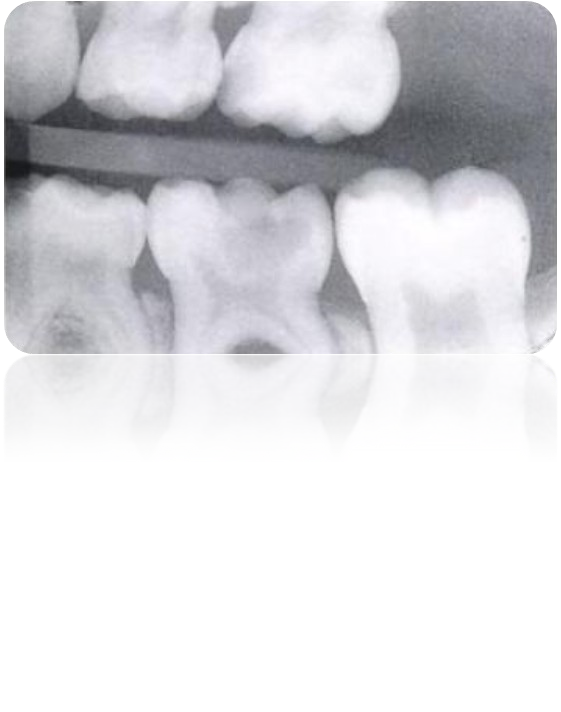 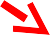 Immediately post operative
3 Months later
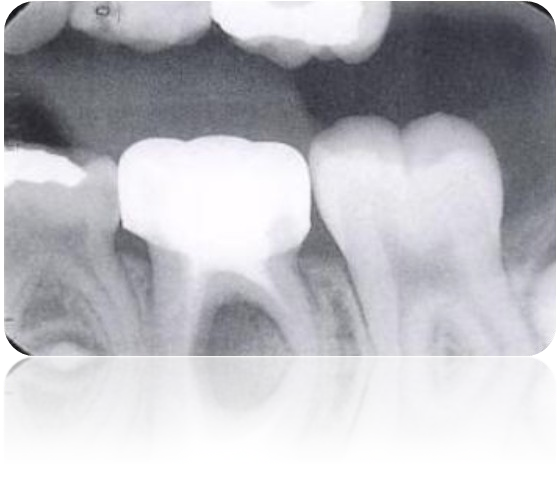 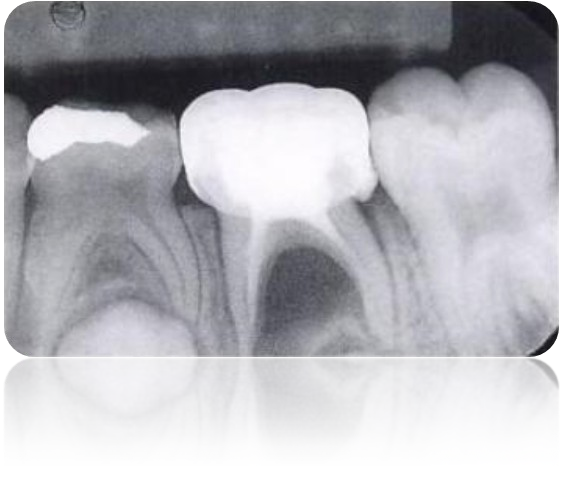 21
Preoperative
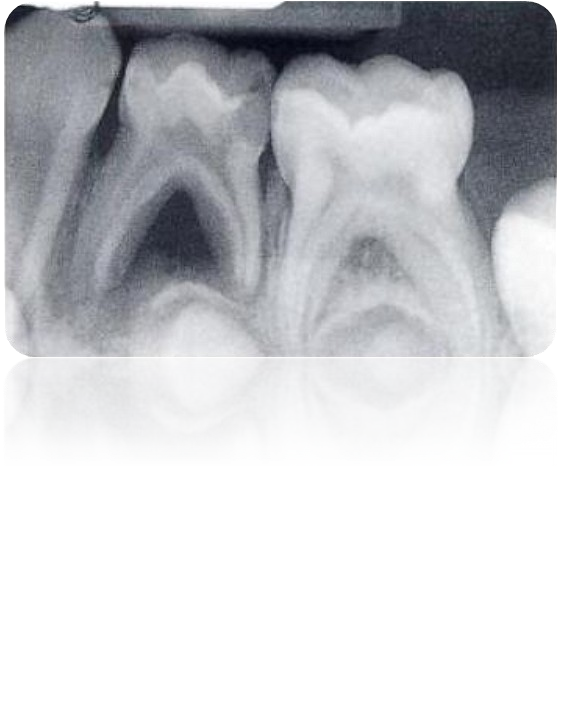 After 6 months
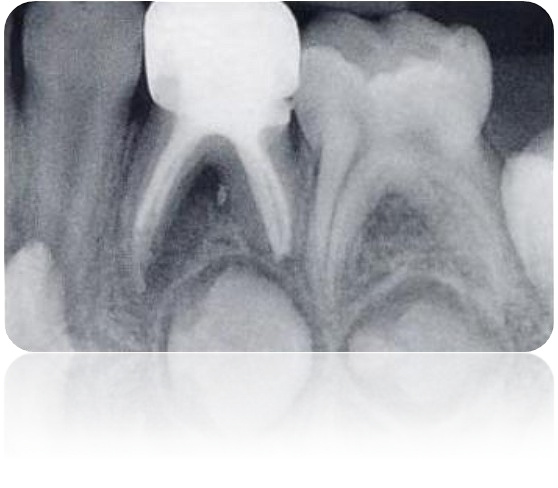 22
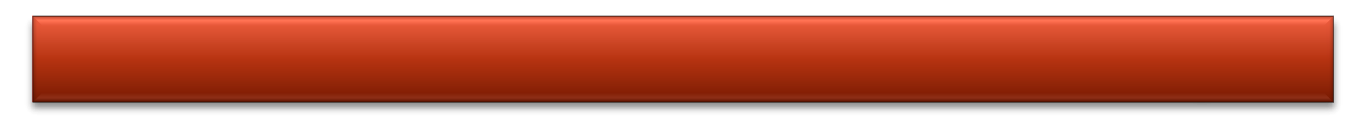 SINGLE VISIT PULPECTOMY TECHNIQUE
1. Acces	opening for pulpectomy in primary teeth
It is defined as
That endodontic coronal preparation which enables unobstructed  access to the canal orifice , a straight line access to the apical foramen,  complete authority over the enlarging instrument and to accommodate  the filling	technique
23
SINGLE VISIT PULPECTOMY TECHNIQUE
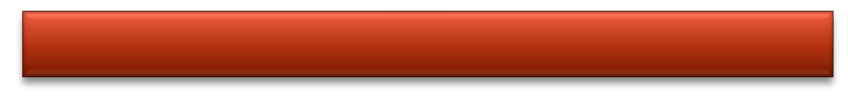 IDEALS FOR ENDODONTIC ACCESS
Complete removal of pulp chamber roof

Removal of coronal pulp

Straight line access to facilitate placement of endodontic instruments  and obturation material

These ideals are balanced with following constraints
Conservation of tooth structure  Retention and esthetics

Final restoration
24
Access openning
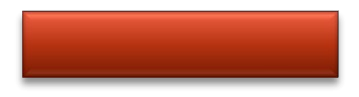 OBJECTIVES
3	main objectives
	obtaining a straight line access to the apical foramen or to the  Initial curvature of the canal to aid in
-improved instrumentation control
-improved obturation
-decreases the incidence of procedural error

Conservation of tooth structure
-to minimize weakening of remaining tooth structure


Unroofing the pulp chamber and removal of the pulp horns to aid in
-locating the root canal orifice
-maximum visibility
-locate canals
-permit straight line preparation
-prevents discoloration of teeth due to pulpal remnants
25
Access openning
To achieve optimal preparation	3 factors of internal anatomy must be considered
Size of the pulp chamber
-more extensive preparations due to large pulp chambers

Shape of the pulp chamber
-the finished outline form	should accurately reflect the  shape of the pulp chamber
Example : the floor of the pulp chamber in molar is usually  triangular --- triangular position of canal orifice  this shape is so extended to the walls of the cavity  onto the occlusal surface---- final outline form is  usually triangular

Number position and curvature of root canals
26
Access openning
Primary tooth root canal anatomy
The clinician must have a thorough knowledge of the anatomy of the  Primary root canal and the variations that normally exist
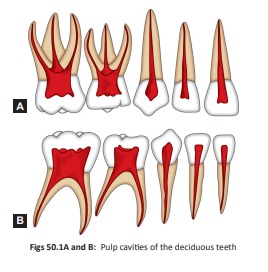 27
PRIMARY ANTERIORS
Access openning
Maxillary Incisors
The root canals are almost round but somewhat compressed  Normally 1 canal without a bifurcation
Accessory canals are rare , but do occur
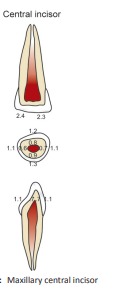 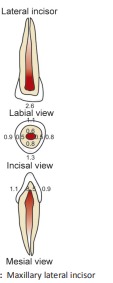 28
Mandibular Incisors
Root canals are flattened on mesial and distal surfaces and sometimes  grooved
2 canals are seen in less than 10% of cases  Lateral or accessory canals are rare
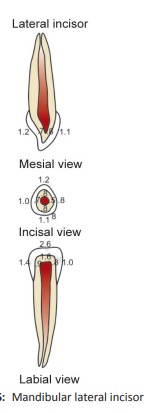 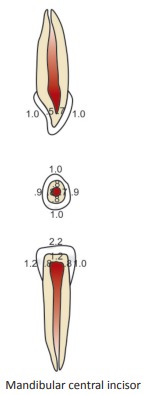 29
Maxillary and mandibular canine
Root canals correspond to the exterior root shape
A rounded triangular with the base towards the facial surface
Lumen of the canal is sometimes compressed in mesial-distal direction  Lateral and accessory canals are rare
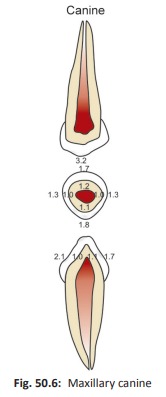 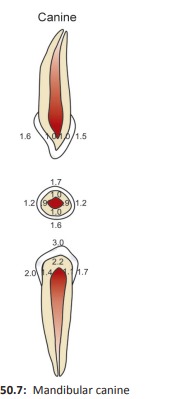 30
Access openning
PRIMARY MOLARS
Normally have same number of roots and positions of the roots  as the corresponding permanent molars

The roots of the primary molars are long , slender compared with the  crown length and width

They diverge to allow for a permanent tooth bud formation
31
Maxillary 1st primary molar:

3 roots. 2 facial,1 palatal
Palatal root is often round and longer than 2 facial root canals
2-4 canals 
 Bifurcation of mesiao facial root into 2 canals -	75%
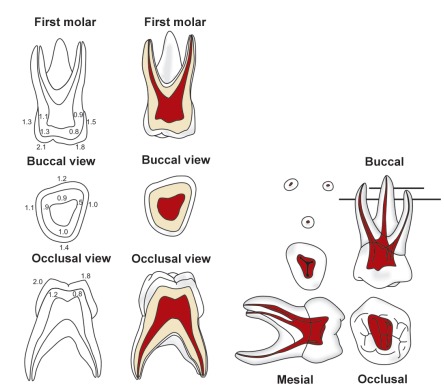 32
Maxillary 2nd  primary molar
3 roots. 2 facial,1 palatal

2 – 5 canals

Mesiofacial root usually bifurcates or contains 2 canals – 85%-95%
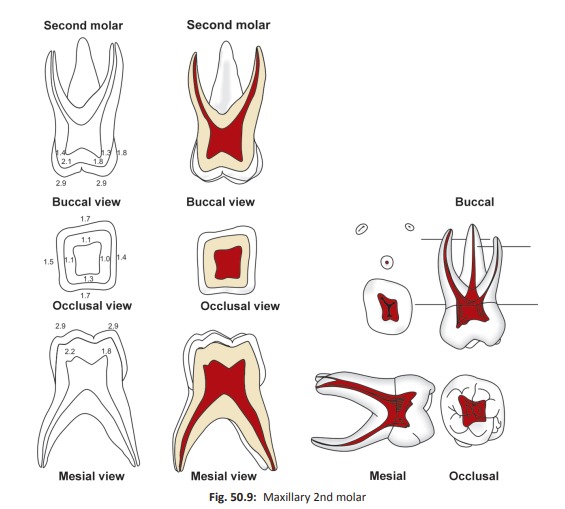 33
Access openning
Mandibular 1st primary molar
2 roots . 1 Mesial, 1 distal
Usually have 3 canals but may have 2-4 canals  Mesial root contains 2 canals- 75%
Distal root contain more than 1 canal- 25%
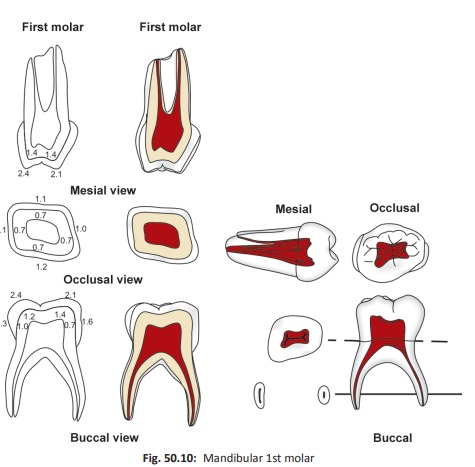 34
Mandibular 2nd	primary molar
2 roots .1 mesial  and 1 dis  tal
Usually have 3 canals . but may have 2-5 canals  Mesial root has 2 canals – 85%
Distal root contains more than 1 canals – 25%
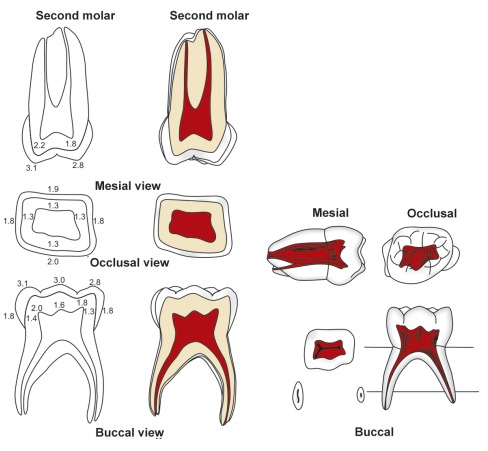 35
2. canal cleaning and shaping
Using local anaesthesia and rubber dam placement, all accessible  radicular pulp is removed


Relative pulpectomy
due to tortuous course of root canal coupled with numerous  accessory canals, complete removal of pulp in the primary  teeth may often be difficult , if not impossible. Thus all such  procedures are regarded as partial pulpectomy procedures
Selective filing
resorption in primary teeth may have started at the time of  Treatment. Also the slender roots , with thin apical ends may  predispose the tooth to a root fracture in cases of excessive  preparation .Thus procedure of selective filing should be used
36
Cleaning and shaping
With an endodontic file , remove the diseased pulp tissue from all  The canal.
The canals should be instrumented to the resistance point

Each canal should be enlarged 3 – 4 instrument sizes greater than the  First file capable of working the apex
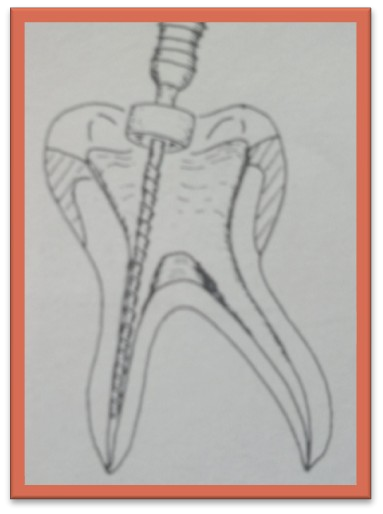 37
Cleaning and shaping
It is not necessary to take an X-ray to determine file length as is done in  Permanent teeth endodontic procedure
Visual comparision of file and root canal length on the pre operative  Periapical radiograph will result in sufficient clinical acccuracy

In the primary tooth attempts	to mechanically prepare a circular  apical 1/3rd may result in lateral perforation of the canal because of its  Hour glass shape
38
Because of the bizzare anatomy of primary molar root canals the use of  barbed broaches as in conventional endodontics may be unsuccessful

Also the ribbon shape of the root canals, with a narrow mesiodistal width  Compared to their buccolingual dimension, discourages gross enlargement  Of the canals

Hedstrom files are recommended since they remove hard tissue only on  withdrawal , which prevents pushing infected through the apices. For this  Reason reamers are not recommended
39
Cleaning and shaping
Instruments used in conjunction with irrigating solution reduce the  possibility of fracture because of the lubricant action of the solution
5% solution of sodium hypochlorite has an excellent solvent action and  is dilute enough to cause only mild irritation when contacting periapical  Tissue
-Schilder & Amsterdam,1970


After filing ,the canal should be irrigated and then dried with cotton pellet  Or paper points
40
3. F i l l ing of the primary root canals
Ideal requirements are as follows
. Should resorb at the similar rate as the primary root
	Should be harmless to the periapical tissues and to the  permanent tooth germ ; if pressed beyond the apex it should  resorb readily

Should have a stable disinfecting power

Should be inserted into the root canal and be removed easily  if necessary

Should adhere to the walls of the canals and should not shrink

Should not be soluble in water

Should be radiopaque and not discolor the tooth
41
Filling of the primary root canals
Gutta Percha
Not indicated for primary teeth
Since it is not a resorbable material, its use is contraindicated in primary teeth
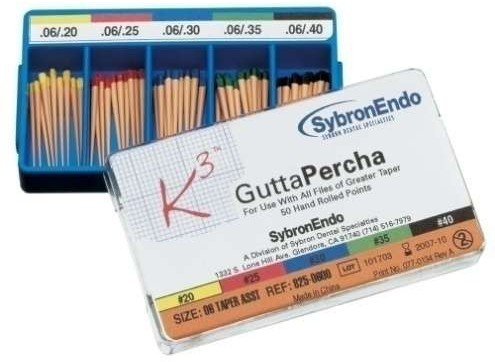 No material currently available meets al the criteria

The filling material most commonly used for primary pulp canals are :
Zinc oxide - Eugenol paste
Iodoform paste
Calcium hydroxide
42
Filling of the primary root canals
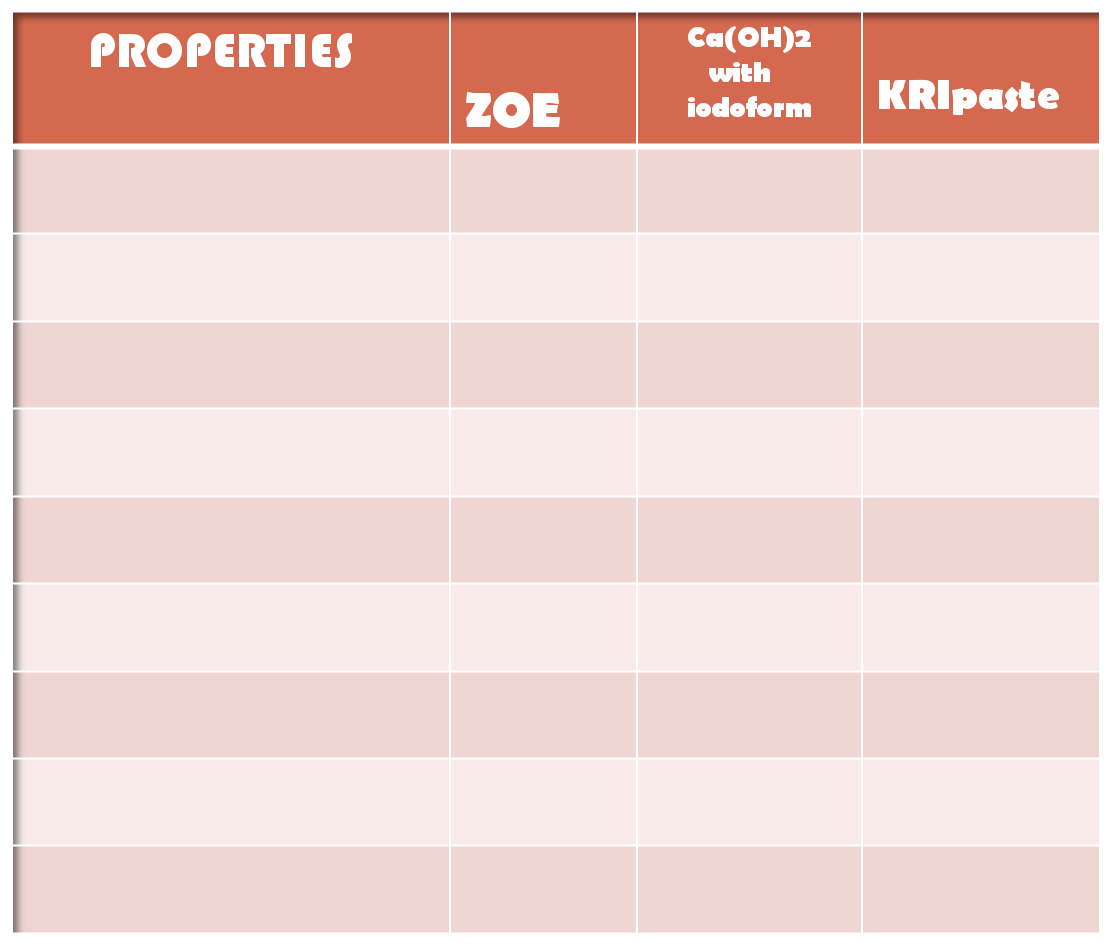 Resorbs at the same rate as  the tooth
Harmless
🗴
🗴
🗴
🗸
🗸
Overfill resorbs
🗴
🗸
🗸
Antiseptic
🗸
🗸
🗸
Easily applied
🗴
🗸
🗴
Adheres to the wall

Easily removed
Radiopaque  No discoloration
43
Filling of the primary root canals
Zinc oxide eugenol has extruded through the apex of 85
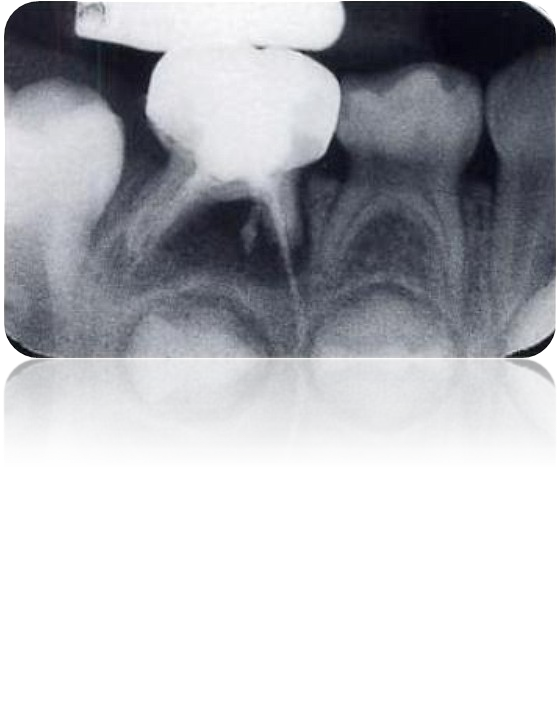 3 months there is complete disappearance of the material periapically
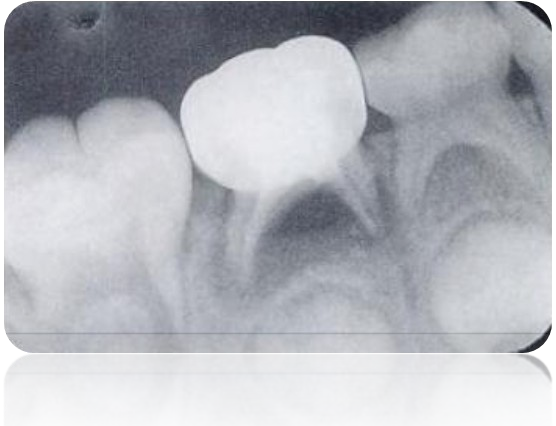 44
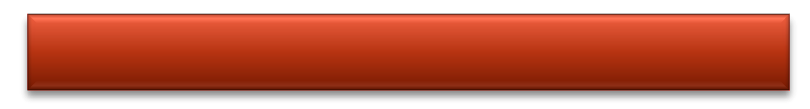 MULTI-VISIT	PULPECTOMY
This procedure is used for non vital primary teeth

Studied by (Wittch,1956 ; Lawrence,1966 ; Gould,1972) over short term  And by ( starky,1973) over long term

The clinical technique is similar to the single visit pulpectomy
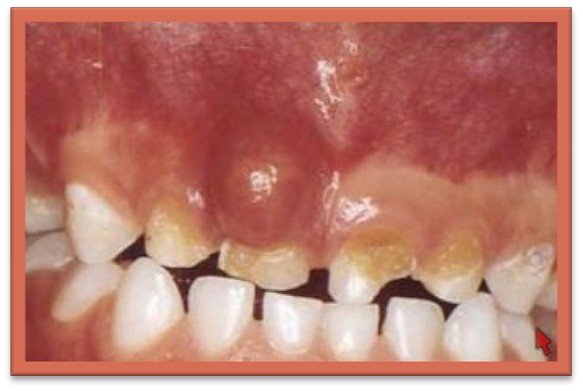 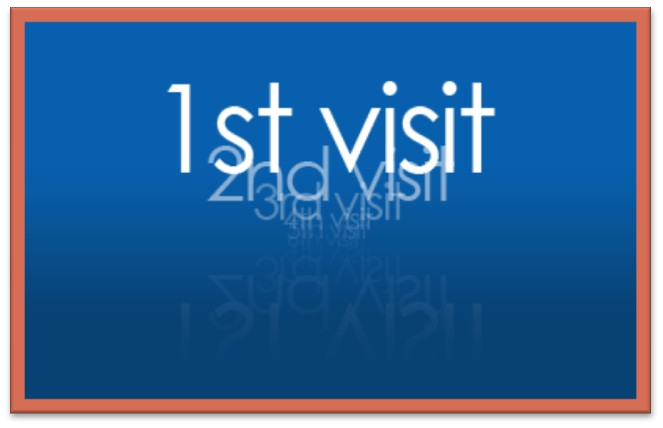 45
Multi – visit pulpectomy
Local anaesthesia and rubber dam placement are recommended
In cases of swelling and cellulites this can be omitted

Instrumentation of the canal is not recommended at the first visit in in
Mobile tooth
If swelling or a fistula is present
If pus is present in the canals
In absence of signs and symptoms instrumentation can proceed  Between and after instrumentation canals are irrigated

Between appointment antibacterial drug is sealed in the pulp chamber,  maintained with a temporary cement

In some cases the degree of pre operative cellulites will dictate that  drainage will have to be established
A smooth broach is used to perforate the apices and the tooth left open  to drain for no more than 1 day

If kept open for more than 24 hrs usually results in food packing into  the canal
46
Multi – visit pulpectomy
Systemic antibiotic therapy is also indicated
External heat should not be applied as this may result in extra-oral  Drainage of the infection

In these cases the coronal pulp chamber can be	filled with beechwood  Cresol soaked cotton pellet after 24 hrs drainage

Appointments are 7 – 10 days apart . The number of appointments and  Timing and extent of instrumentation will be determined by signs and  symptoms at each visit

The canals should not be filled until they are dry and all other signs and  symptoms	have been eliminated
-(lawrence,1966)
47
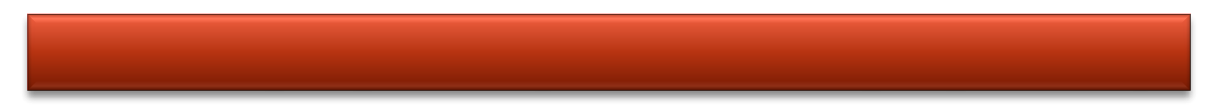 Follow up – primary teeth with pulpectomy
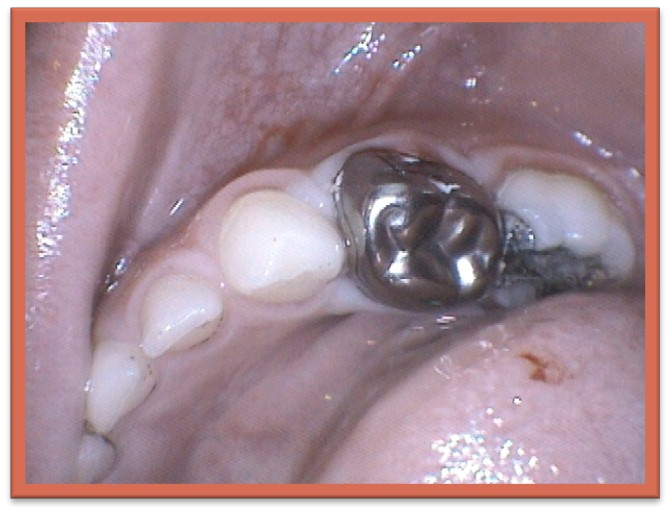 Final restoration
The ideal restoration for an endodontically treated	primary tooth  is	a stainless steel crown.

But in some cases	it may be acceptable to delay the crown or leave the  tooth with an amalgam restoration
48
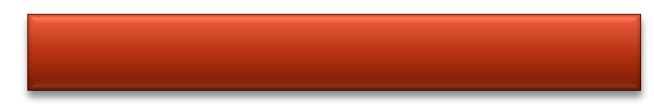 Assessment of success
Post operative follow up at 6 month interval should include an evaluation  Of signs and symptoms

evidence of failure
Clinical
Pathological mobility
Presence of fistula
Pain on percussion

Radiographic  11.Increased size of radiolucency
12. external or internal root resorption
49
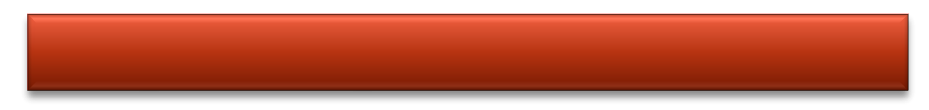 Eruption of permanent successor
Non vital teeth treated with pulpectomy , premature root resorption  is more marked

The filling material is not the same texture or hardness as normal tooth  Or vital pulp
When the erupting permanent successor meets root canal filling material  there is increased possibility of deflection

Most problems associated with resorption arise when the erupting tooth  Has resorbed the pulpal floor of the primary molar and is contacting the  material in the coronal pulp chamber
50
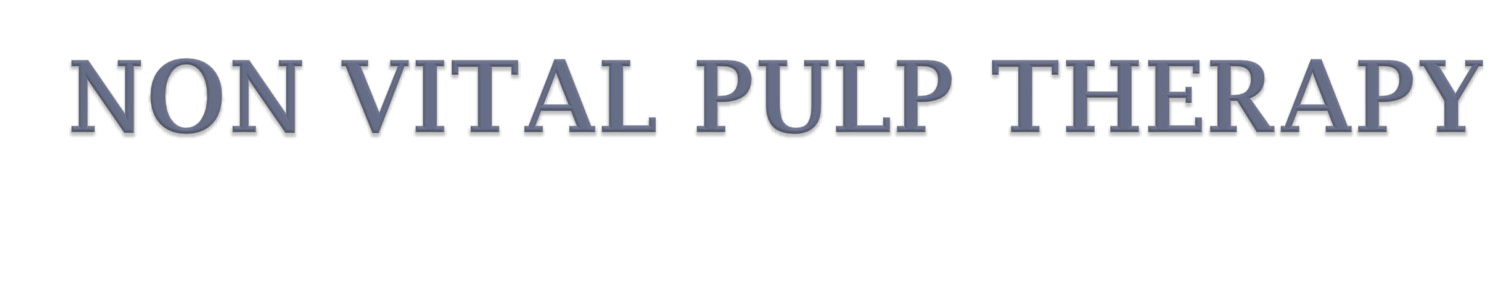 Part II
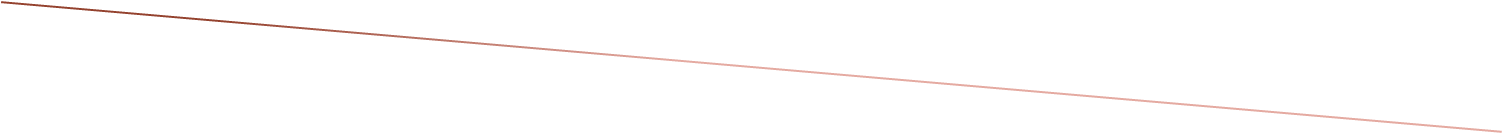 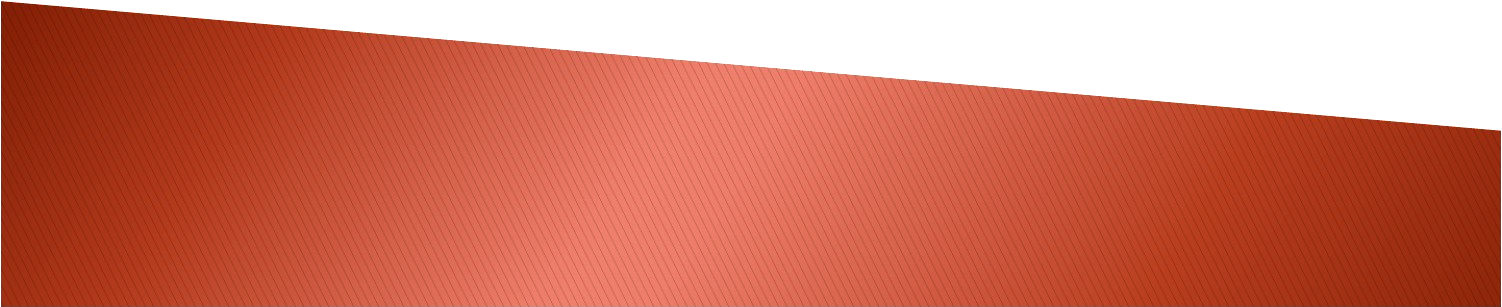 PRESENTED BY:
POOJA GOPALGHARE
II MDS
51
Content : 

Introduction 

Objectives of non vital pulp therapy

Pulpectomy 
          Definition 
          Objectives
           Indications
           Contraindications
           Procedure
           Primary tooth root canal anatomy

Apexification

Root canal treatment
52
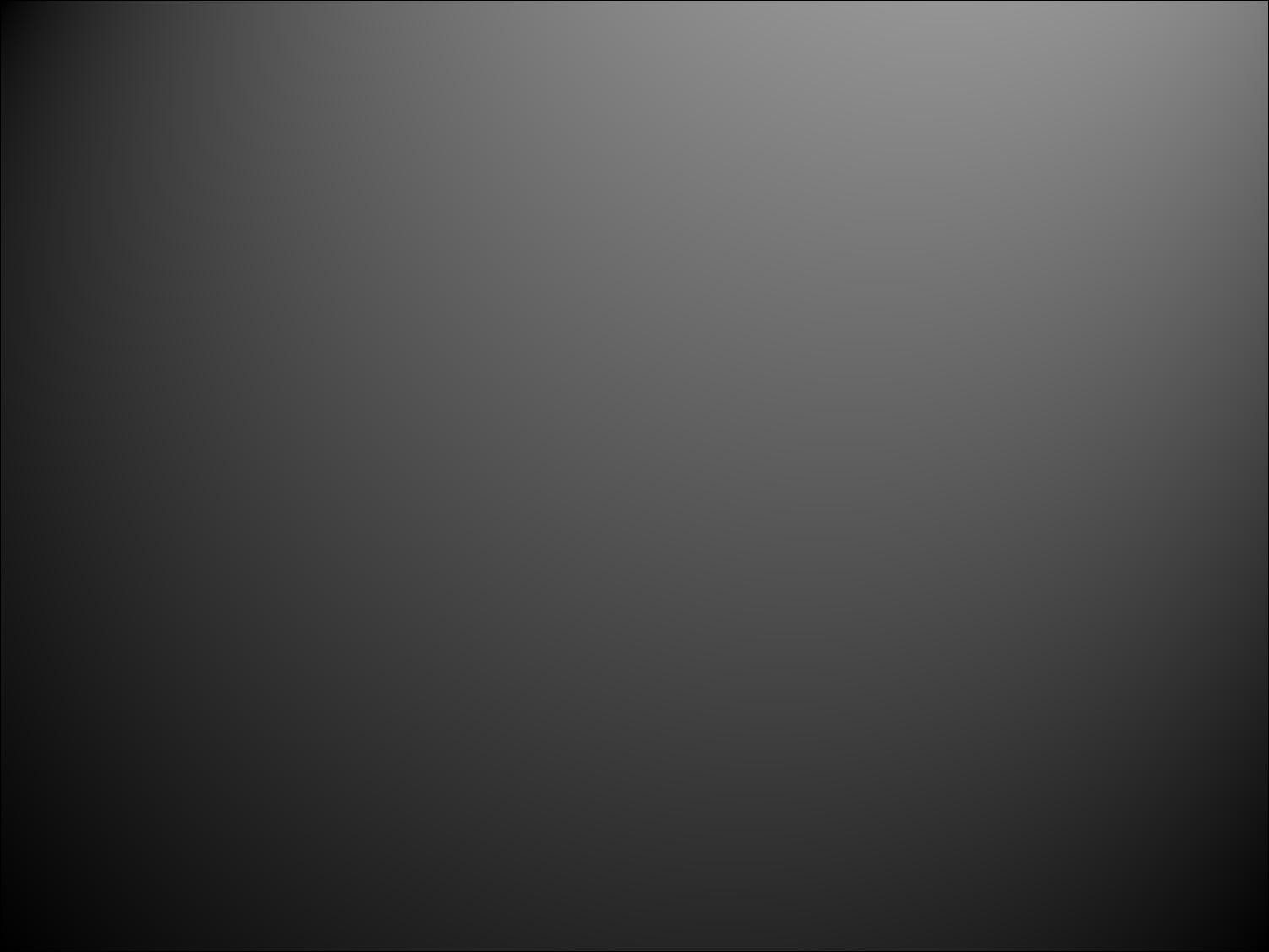 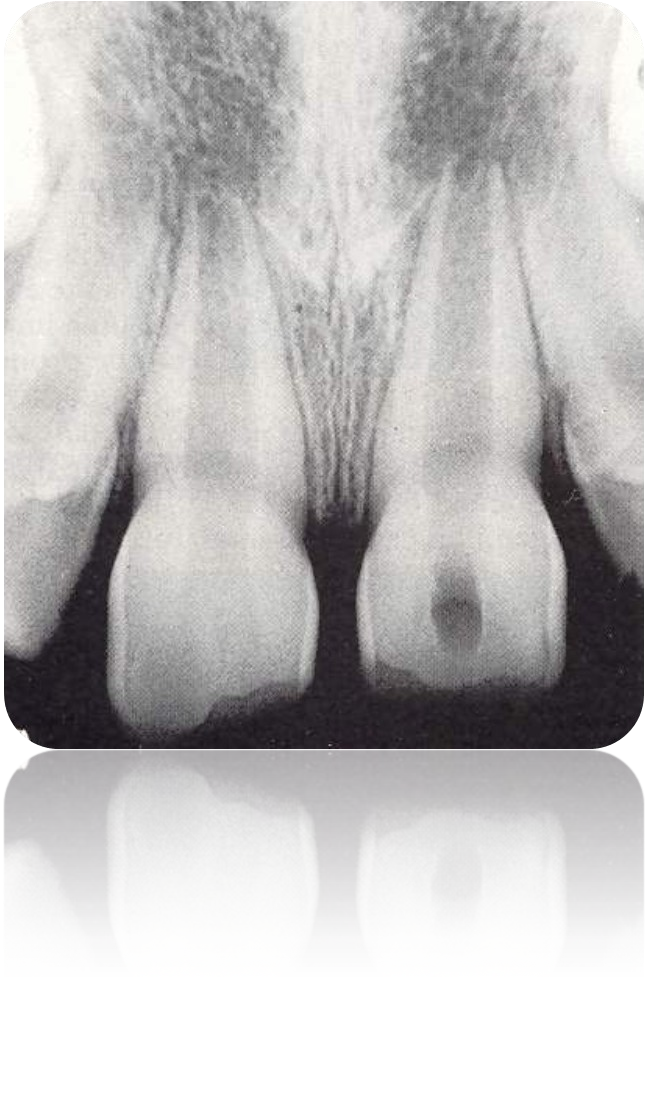 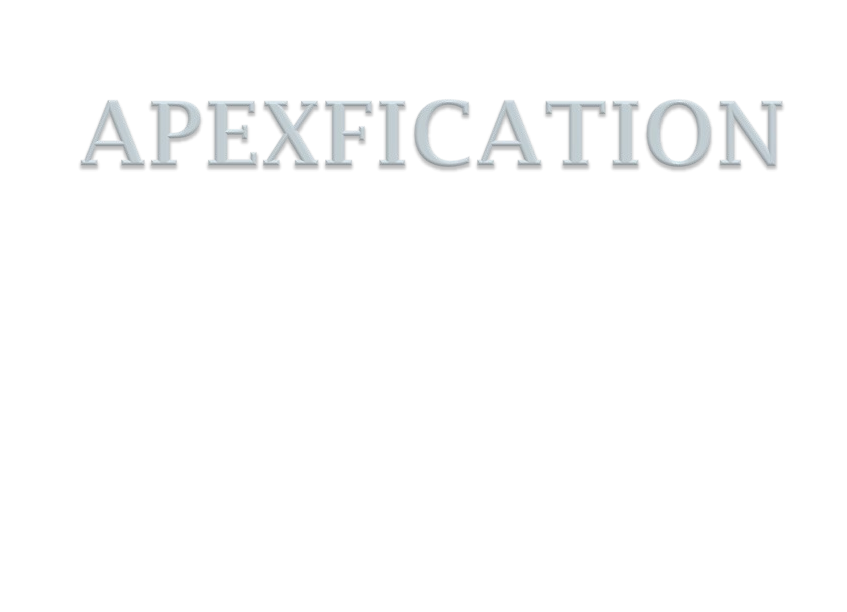 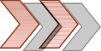 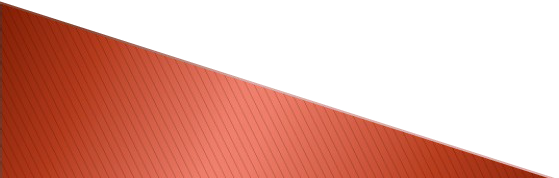 53
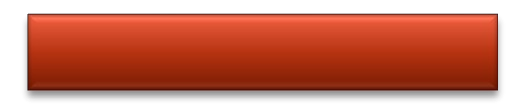 APEXIFICATION
It is a method to induce a calcified barrier in a root with	an open  apex or the continued apical development of an incomplete root in teeth with necrotic pulp.
                                                                                      (A.A.E.,2003)
54
Causes of open apex:-
1. Incomplete development-

Pulpal necrosis before root growth and development are complete
2. Extens  ive apical root resorption due to trauma , periapical  pathosis , orthodontic treatment
55
Types of open apices
They can be of two types:-

1.	Blunderbuss
Flaring root canal walls in which apex is funnel shaped  And wider than the coronal aspect of canal

3.	Non blunderbuss
root canal walls are parallel or sligh
56
PROBLEMS OF TREATING IMMATURE TEETH WITH A NECROTIC PULP
There is an open apex , hence no hard tissue stop against which	gutta  percha can be packed


The open apex of root canal tends to be shaped like blunderbuss	making it  difficult to obturate with root filling material


Apicoectomy is not advis  able because the walls of the immature roots  are  likely to fracture when sealing the apex
57
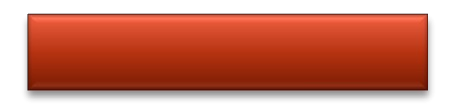 INDICATIONS
This procedure is indicated for non vital permanent teeth
with incompletely formed roots
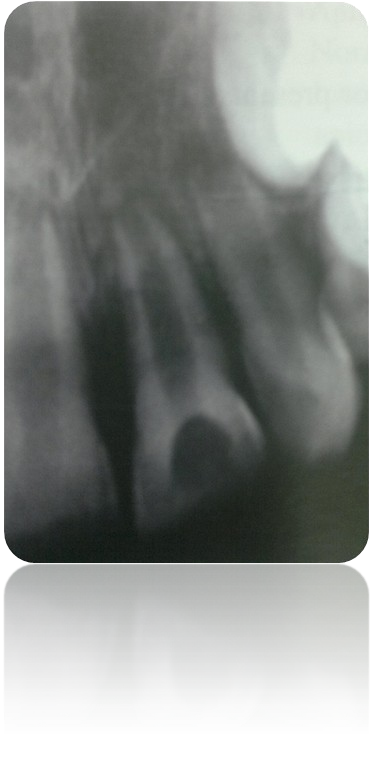 58
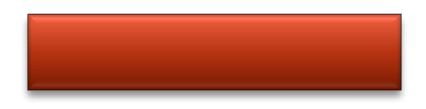 OBJECTIVES
Procedure should induce root end closure at the apices  of immature roots

	Adverse clinical signs and symptoms such as prolonged  sensitivity,pain or swelling should not be evident

No evidence of abnormal canal calcification or internal  or external root resorption
59
MATERIALS	USED
•
Antiseptic and antibiotic paste
•
ZnO and metacresylacetate-camphorated parachlorophenol
•
tricalcium phosphate
•
collagen Ca phos  phate gel
•
resorbable tri calcium phosphate
Calcium hydroxide
60
PROCEDURE
Access is gained into the pulp chamber
removal of coronal pulp and es  tablis  h file length
clean the canal , irrigate & dry it with paper point
seal the chamber with CMCP in the pulp chamber with a provisional  restorative material
Recall in 1 – 3 weeks
61
In first recall , remove the restoration and clean the canal

Take care to void any instrumentation of the walls of the dentin near  the apex
paste of CaOH and CMCP is filled in the canal 
 The objective is to fill the canal completely
 Obtain a radiograph to check for the accuracy
62
6 month recall
Radiographic evidence of apical clos  ure is s  een
It is necessary to test the quality of the apical barrier with a size 35 file.
  If file easily penetrate continue apexification

Reschedule the patient for another 3 months recall

The follow up evaluation is repeated every 3 months until successful  apical bridging has occurred
63
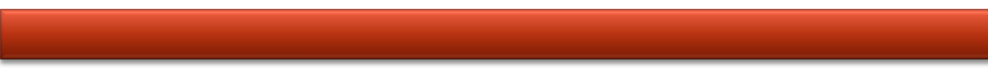 VARIOUS TYPES OF ROOT CLOSURE IN APEXIFICATION
Weine ( 1976 )

1. Continued closure of canal and apex to a normal configuration
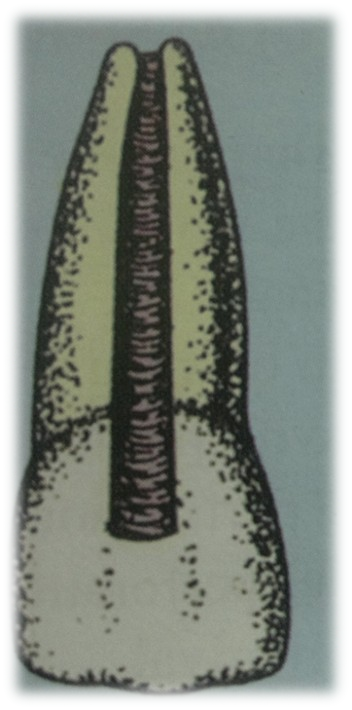 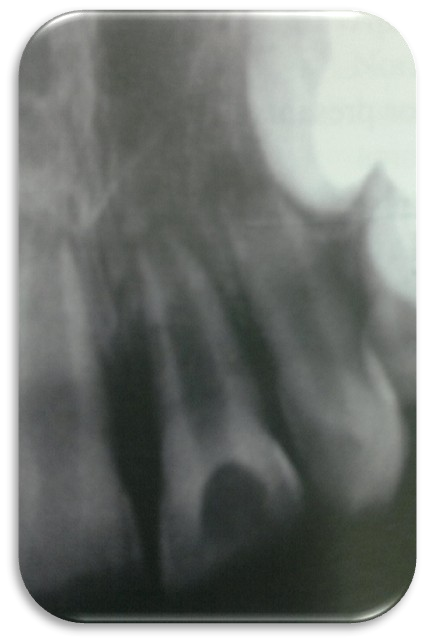 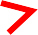 64
VARIOUS TYPES OF ROOT CLOSURE IN APEXIFICATION
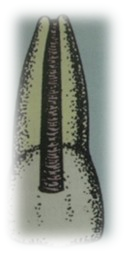 1.
2. Apex closes but canal remains with blunderbuss configuration
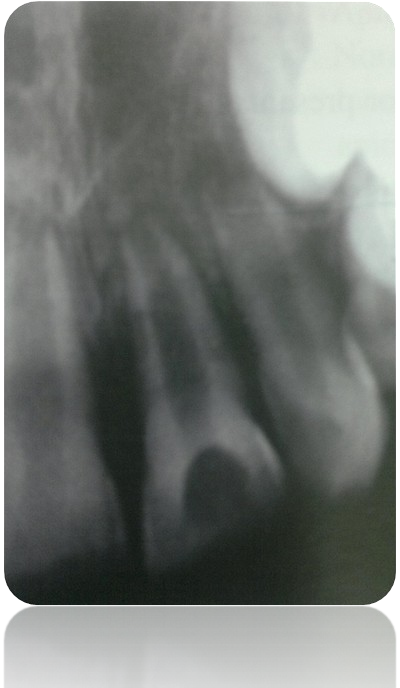 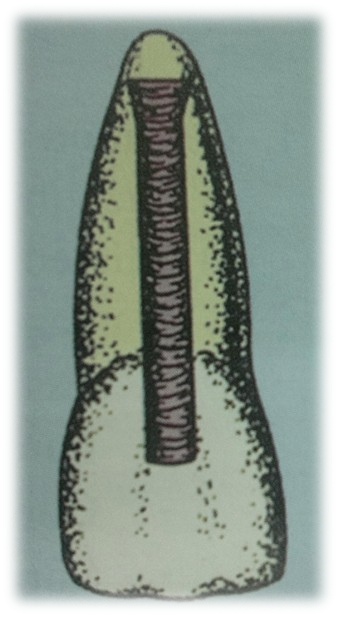 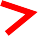 65
VARIOUS TYPES OF ROOT CLOSURE IN APEXIFICATION
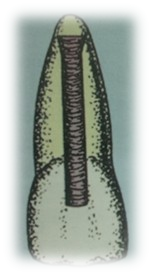 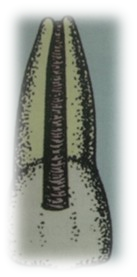 2.
1.
3.		No radiographic change, but a thin osteoid like barrier provides  a definite stop at or near apex
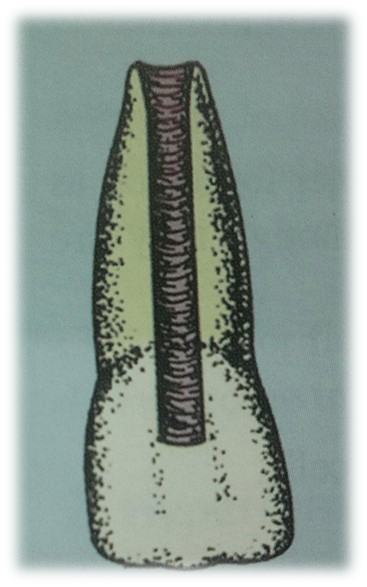 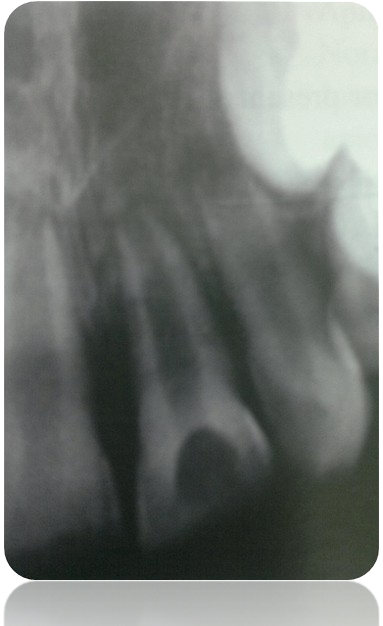 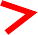 66
VARIOUS TYPES OF ROOT CLOSURE IN APEXIFICATION
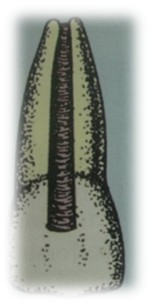 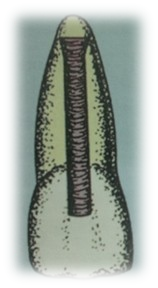 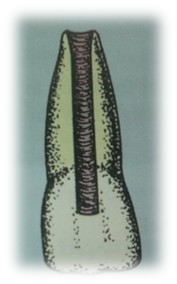 1.
2.
3.
4. Radiographic evidence of a barrier short of apex
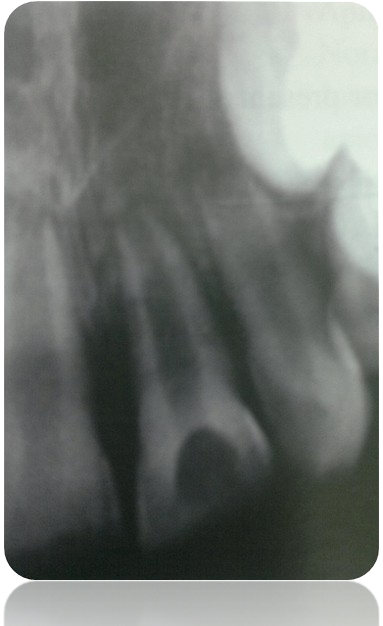 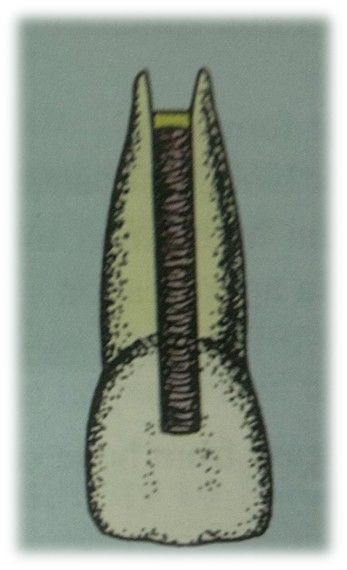 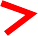 67
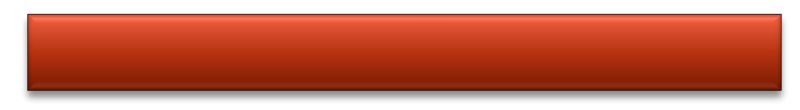 Obturation of the root canal
Thes  e canals are probably bes  t s  uited for obturation by	thermoplas  ticized	tec hnique
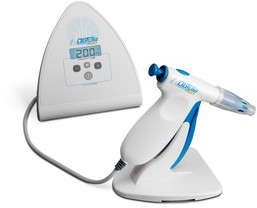 Obtura
68
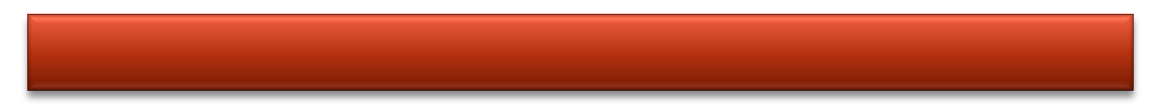 Alternatives of conventional apexification
Mineral trioxide aggregate ( M.T.A. )
Allows for the overgrowth of cementum
May facilitate the regeneration of PDL


MTA was first described in dental literature in 1993 by torabinejad
Mec hanis  m of action
S  timulated  cytokine release from bone cells
69
Composition
Tricalcium silicate  Dicalcium silicate  Tricalcium aluminate
Calcium sulphate dehydrate  Bismuth oxide
Limitations
cost
S  torage problems . sets in presence of moisture ( 4 hrs )
70
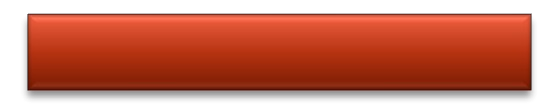 DISADVANTAGES
1.	Patient compliance (for attending the recalls)


4.		Increased risk of tooth fracture after dressing with the material for  extended periods.


3.	Although the open apex might be closed by a calcific barrier,  apexification does not promote the continued development of the  root
71
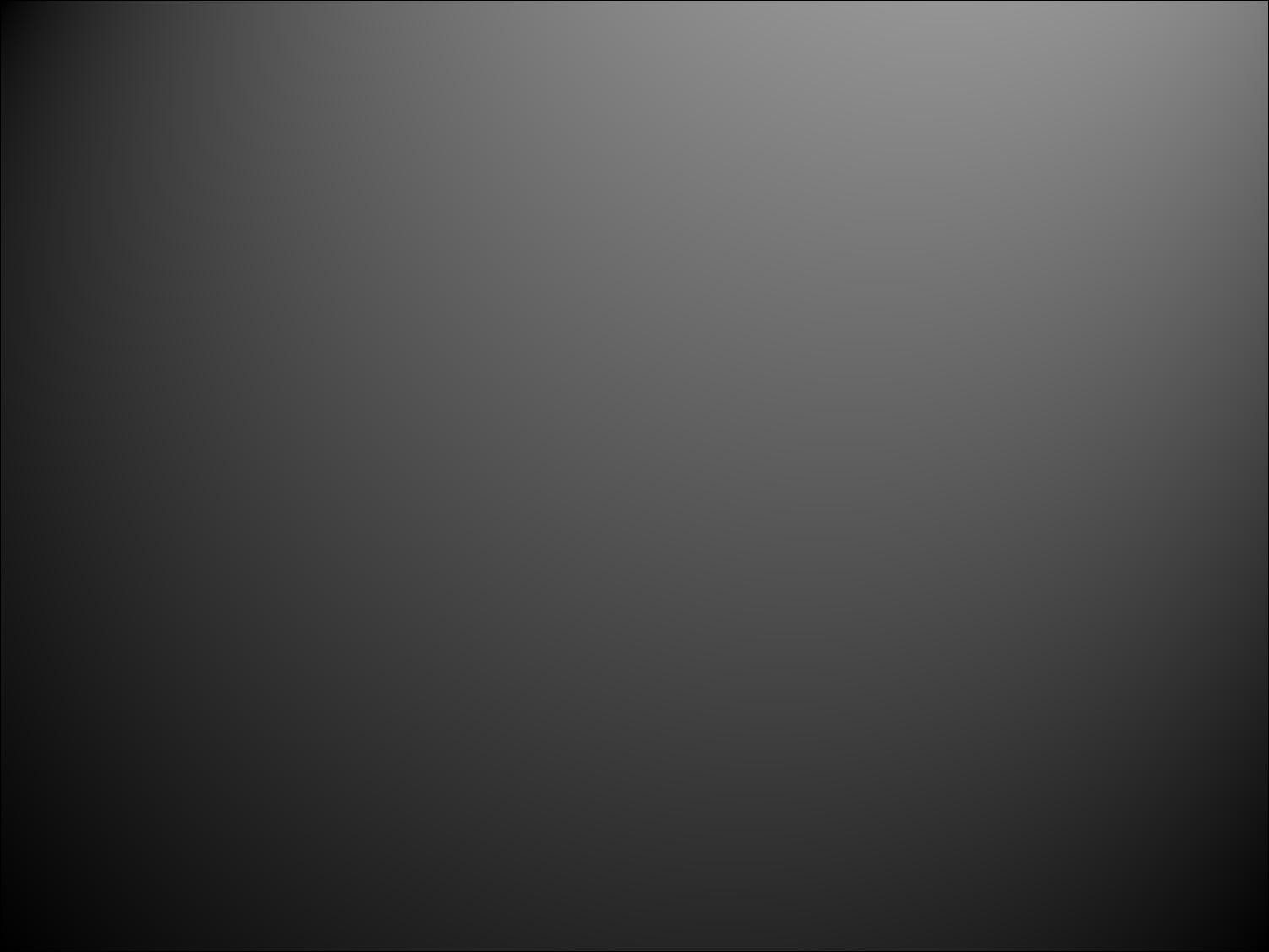 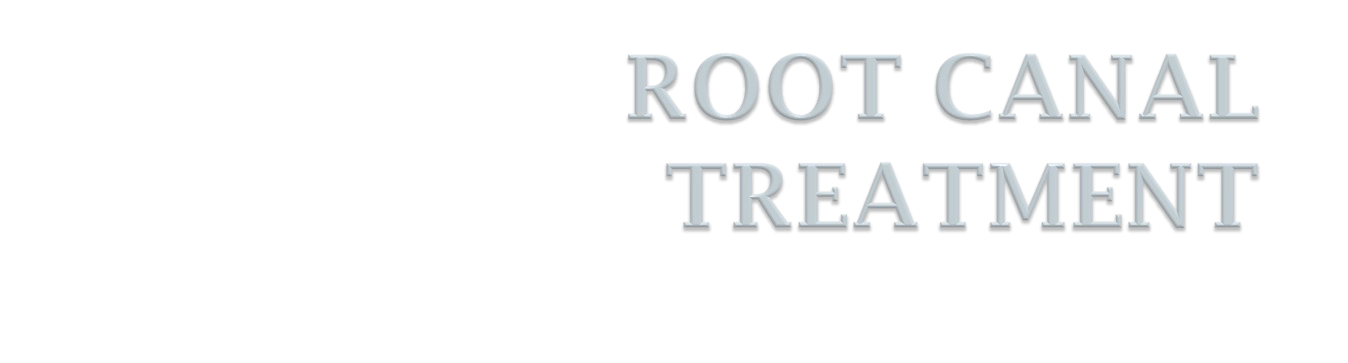 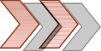 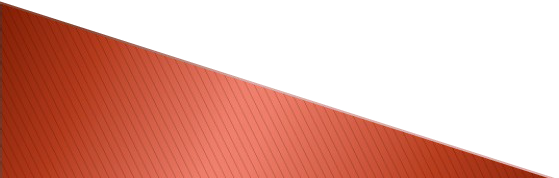 72
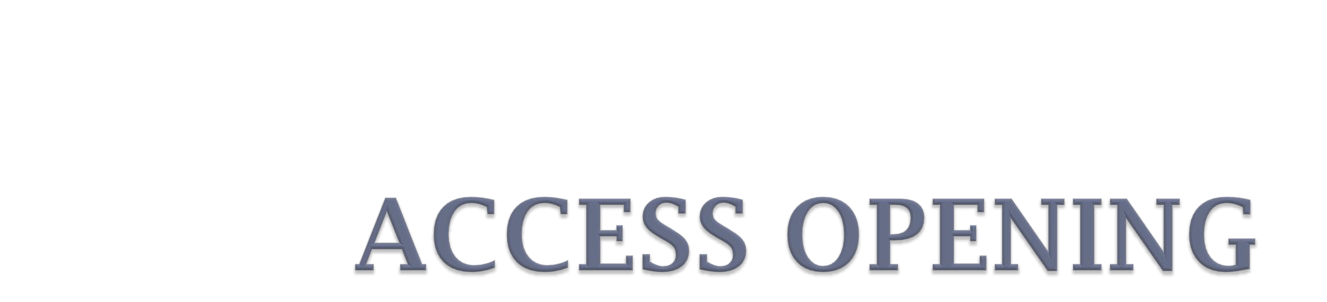 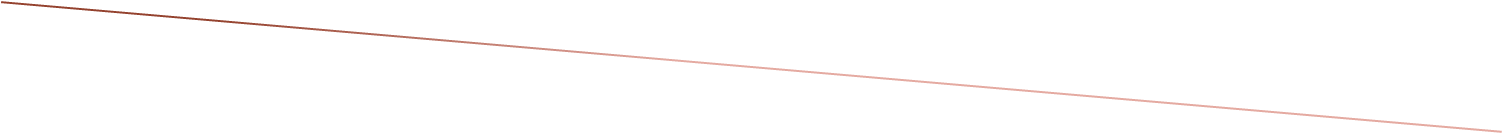 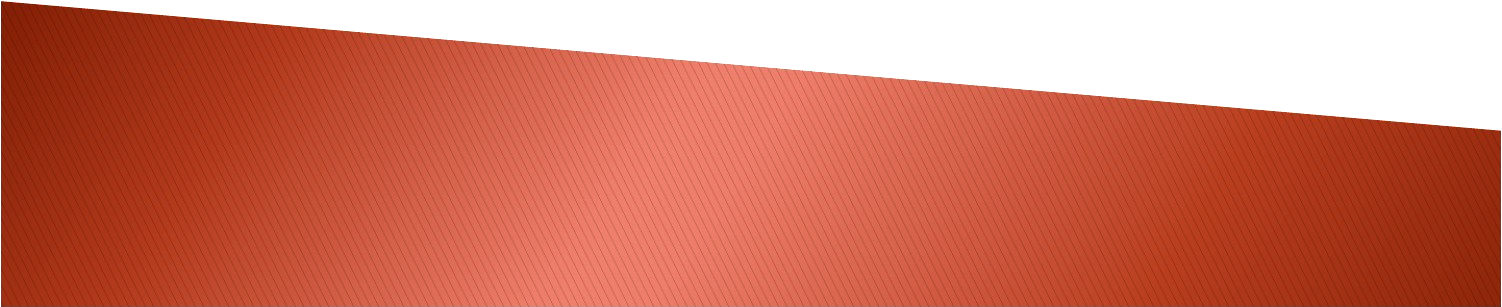 73
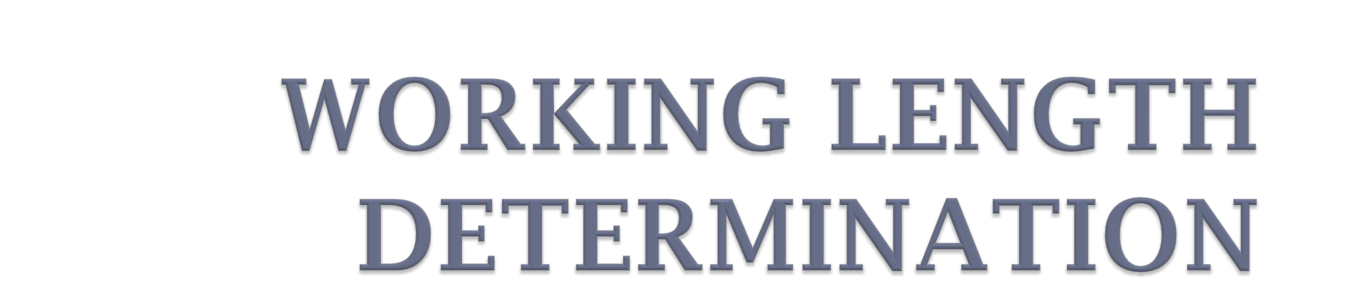 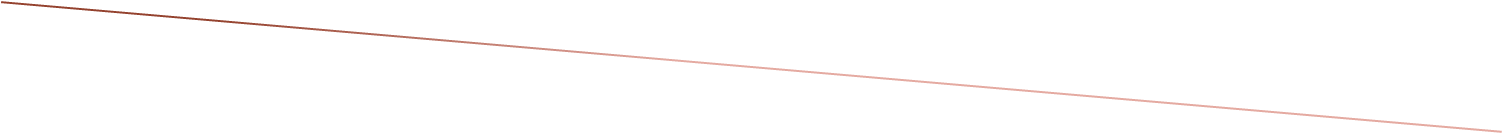 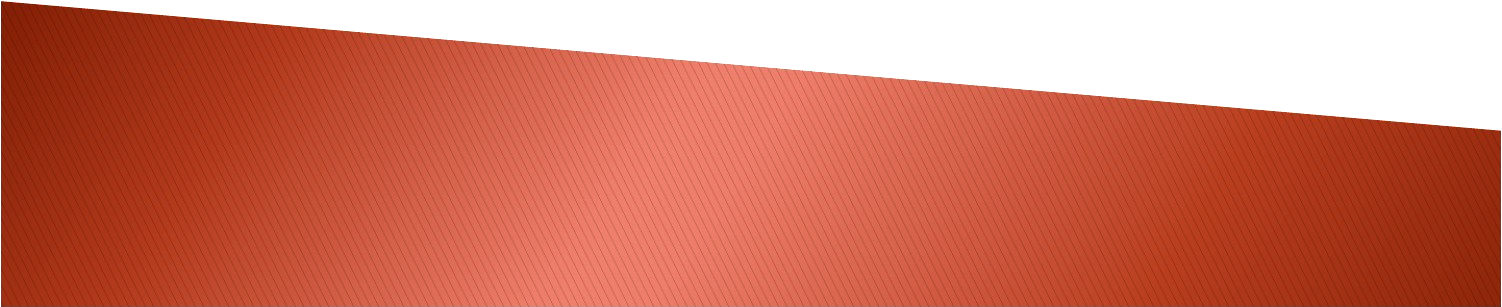 74
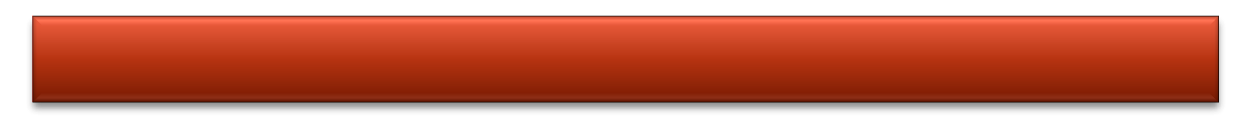 WORKING LENGTH DETERMINATION
The distance from a coronal reference point to the point at which canal  preparation	and obturation should terminate

Anatomical considerations
Root apex
Anatomic apex
: tip or end of the root determined  morphologically
Radiographic apex : tip or end of the root determined
radiographically
His  tological apex
: it is represented by cementodentinal junction
75
Apical foramen :-
histologically it is the area where blood vessels and nerve plexus  enter the tooth , but is not seen radiographically
major diameter :
it is the main apical opening of the root canal. It is frequently  eccentrically located away from the anatomic or radiographic  apex

minor diameter :
apical portion of the root canal havig the narrowest  diameter
76
Cementodentinal junction :
region where dentin and cementum are united  it is a his  tologic landmark
does not always coincide with the apical construction  is located 0 .5 – 3 mm s  hort of anatomic apex
77
Pre operative considerations'
curve the instrument by grasping the blade with gauze sponge  and bending the instrument in a gentle slope
instrument used – endobender
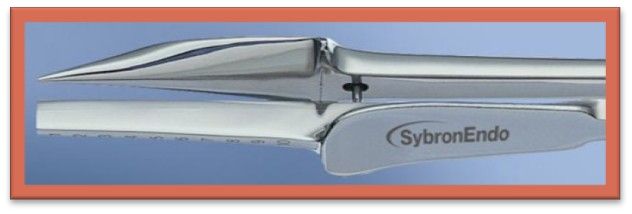 reference points
anteriors	– incisal edges  posteriors – cusp tips

use of instrument stop – tear drop shaped
silicon rubber stops
78
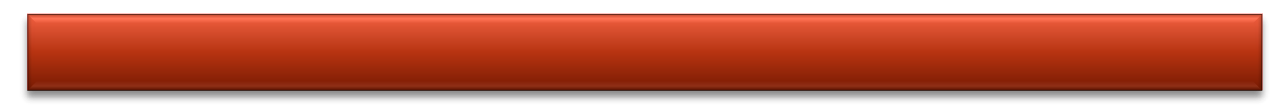 NEED FOR DETERMINING WORKING LENGTH
Cleaning , shaping and obturation of the root canal systems cannot be  accomplished accurately unless the working length is determined correctly.
Failure leads to :


Working long :
may lead to overfilling or overextension

Working s  hort :
results in incomplete cleaning
Pers   is  tent dis comfort as the pulpal remnants  are left
79
Loss of working length occurs due to :
•
Straightening of curved canals
•
Accumulation of dentinal and pulpal debris in apical 2-3 mm of canal
•
Failing to maintain foramen patency
•
Failing to irrigate the apical 1/3rd
80
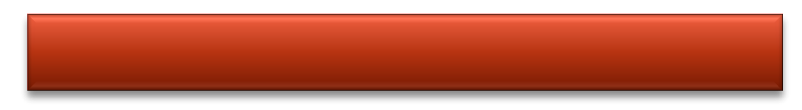 CONVENTIONAL METHODS
1.	GROSSMAN’S METHOD

First method described	for determining the working length  Grossman’s formula

Actual length of tooth ( ALT )
=
Radiographic length of tooth ( RLT ) × Actual length of instrument (ALT )  Radiographic length of the instrument ( RLI )
OR
( ALT )
( RLT )
=
81
( ALI )
( RLI )
Working kength determination in multirooted tooth
Working length determination is done for each root canal

example:
in mandibular molar , the mesial root has 2 canals . if both the  mesial canals are overlapping , then K-file is inserted in one  canal and H-file is inserted in the other canal and radiographs
at 20 degree to 40 degree mesial or distal angulations are  taken to view all the canals
82
2.	RADIOGRAPHIC OR INGLE METHOD
1.	Measure the tooth on a pre operative radiograph

3.		subtract at least 1 mm safety allowance for possible image distortion  or magnification

6.	Adjust the stop

8.	place the instrument in the canal and take another radiograph

10.	measure the difference between the end of instrument and end of root

12. And add this amount to the tentative working length. If instrument has  gone beyond the apex then subtract this difference

15. From the adjusted length subtract 1mm for safety to confirm to the apical  termination of root canal at apical constriction

A conformatory radiograph is desirable

Record the final working length
83
1.	WEINE’S recommendation for determining working length
Method similar to radiographic method
He recommended the following termination points
when no bone or root resorption has occurred
– 1 mm from apex
when only bone resorption has	occurred              – 1..5 mm from apex

when both bone and root resorption has occurred – 2 mm from apex
84
4.	KUTTLER’S METHOD
According to Kuttler

Narrowest diameter is referred to as apical constriction , site  at which he preferred to terminate canal preparation
85
TECHNIQUE
Locate major and minor diameter on pre operative radiographs
estimate length of root
estimate width of the canal on radiograph
S elect the file as per the width of the canal  if       narrow– size 1          0/1   5
average – size 20/25 
 wide_ size30/35

As per the length adjust the stopper
86
5.	BY PERIODONTAL SENSITIVITY
Based on patient’s response to pain

Therefore not recommended


6.	PAPER POINT METHOD

most reliable method in	open apex cases  gently pass the blunt end of the paper point

Moisture or blood on the portion of the paper point that passes beyond  the apex may be an estimation of working length
87
7.	RADIOGRAPHIC GRID
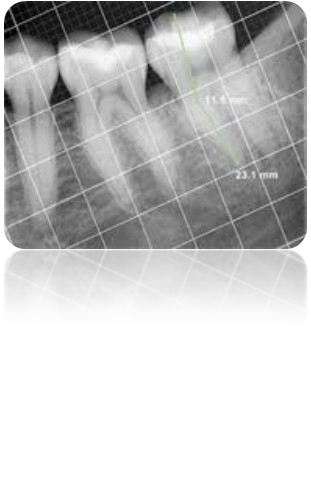 Superimpose a millimeter grid on the radiograph which overcomes  the need for calculation

disadvantages :-
It is inaccurate if radiograph is bent during exposure

Grid may not be correctly oriented to the file for easy

Measurement and may obscure the tip
8.	ELECTROMETRIC PROBE
Use of graduations on diagnostic file that are visible on radiograph

disadvantages :-
smallest file size as 21

electrometric probes are etched at millimeter increments
88
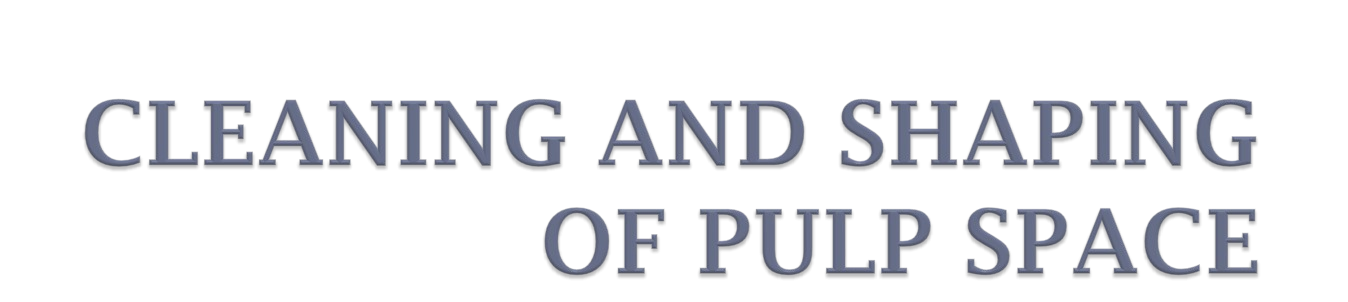 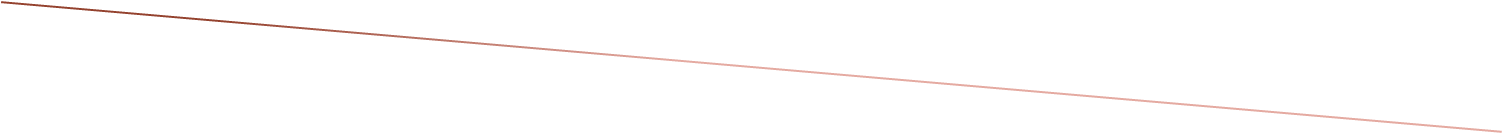 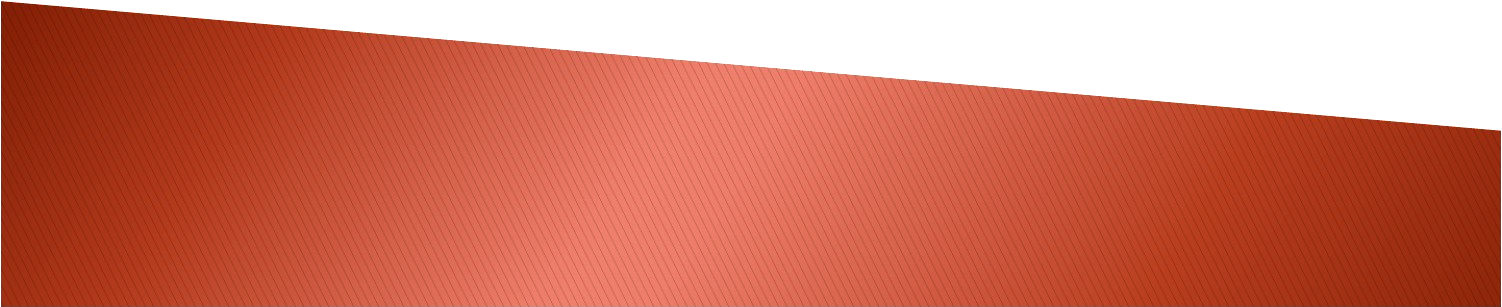 89
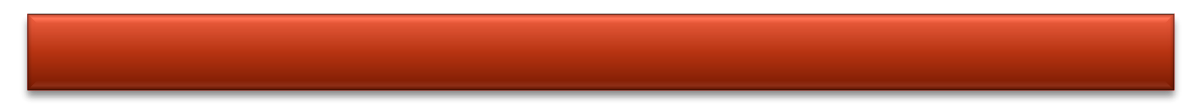 CLEANING AND SHAPING OF PULP SPACE
the current concept of root canal preparation is not cleaning and  shaping but is SHAPING AND CLEANING
90
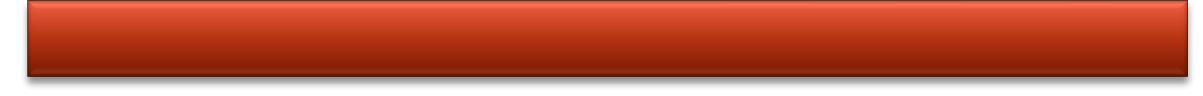 OBJECTIVES OF CLEANING AND SHAPING
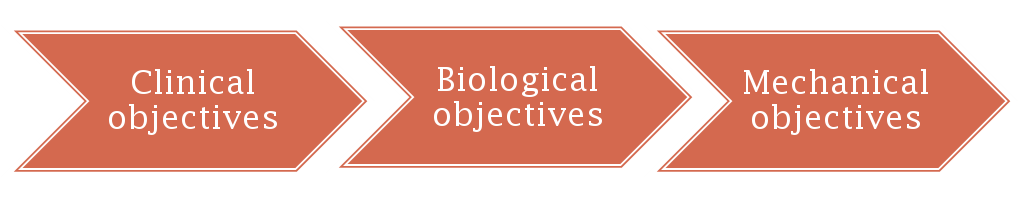 Clinical objectives
•
•
Shaping facilitates cleaning by removing restrictive dentin
Allows an effective volume of irrigant to work deeper into all aspects  of root canal
Elimination of pulp , bacteria ,and their endotoxins   facilitates obturation
•
•
Biological objectives
to completely remove the pulp space of
Pulp tissue
Bacteria, microorganisms and their endotoxins
91
Mechanical objectives
Continuously tapering preparation
Maintain original anatomy
Maintaining the position of apical foramen
Foramen as small as practically possible
92
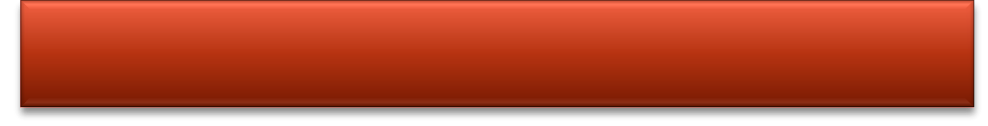 ANATOMICAL CONCIDERATIONS
IN SHAPING THE ROOT CANAL PREPARATION
Vertucci’s classification of root canal system(1984)
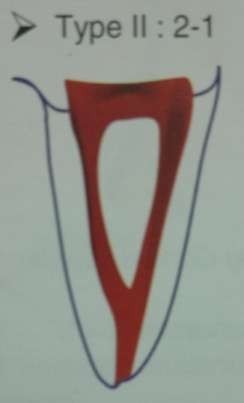 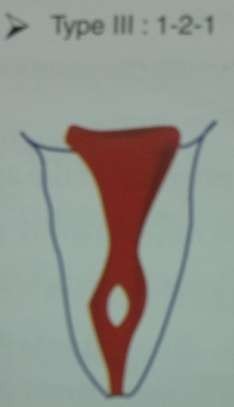 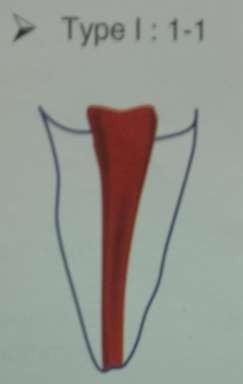 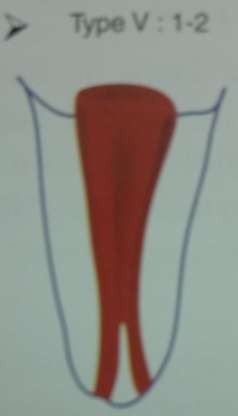 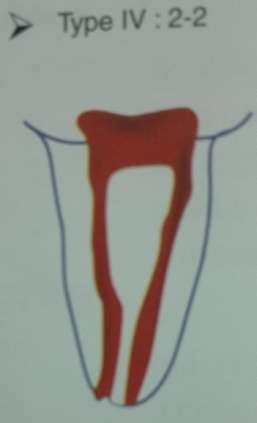 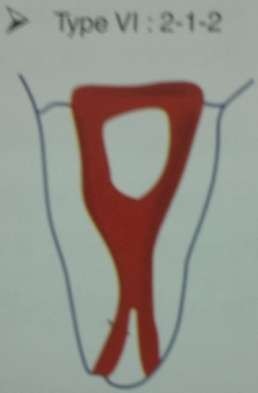 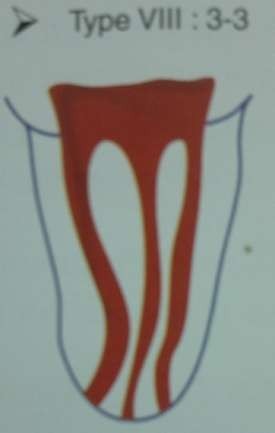 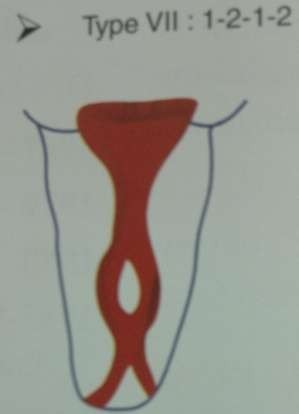 93
WEINE’S CLASSIFICATION
TYPE I
single canal from pulp chamber to apex

TYPE II
2 canals leaving from the chamber and merging to form  a single canal short of apex
TYPE III
2 separate and distinct canals from chamber to apex
TYPE IV
1 canal leaving the chamber and deviding into 2 separate  and distinct canals
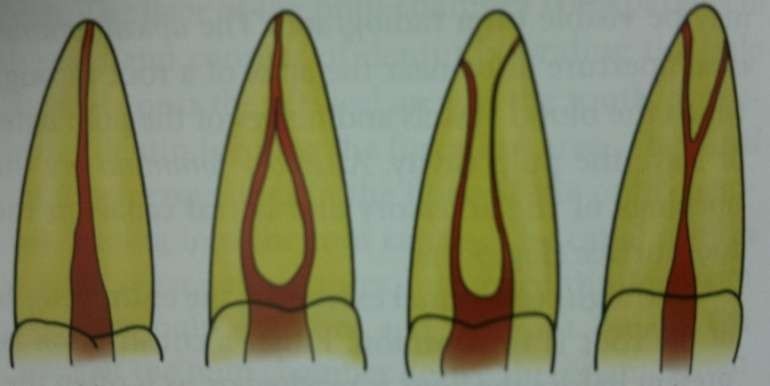 I
II
III
IV
94
Variation in canal morphology
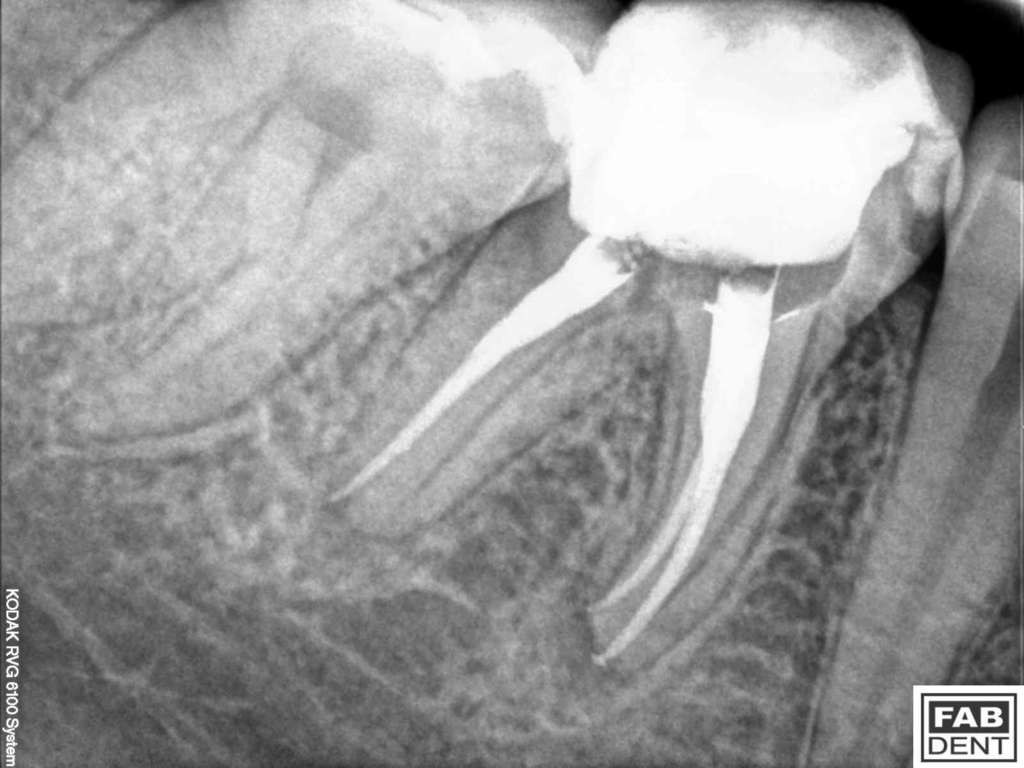 1. Curved canal
2. S – shaped canal
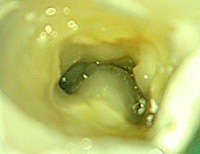 3. Ribbon / C- shaped canal
95
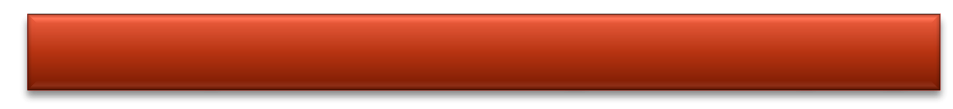 Principles of cleaning and shaping
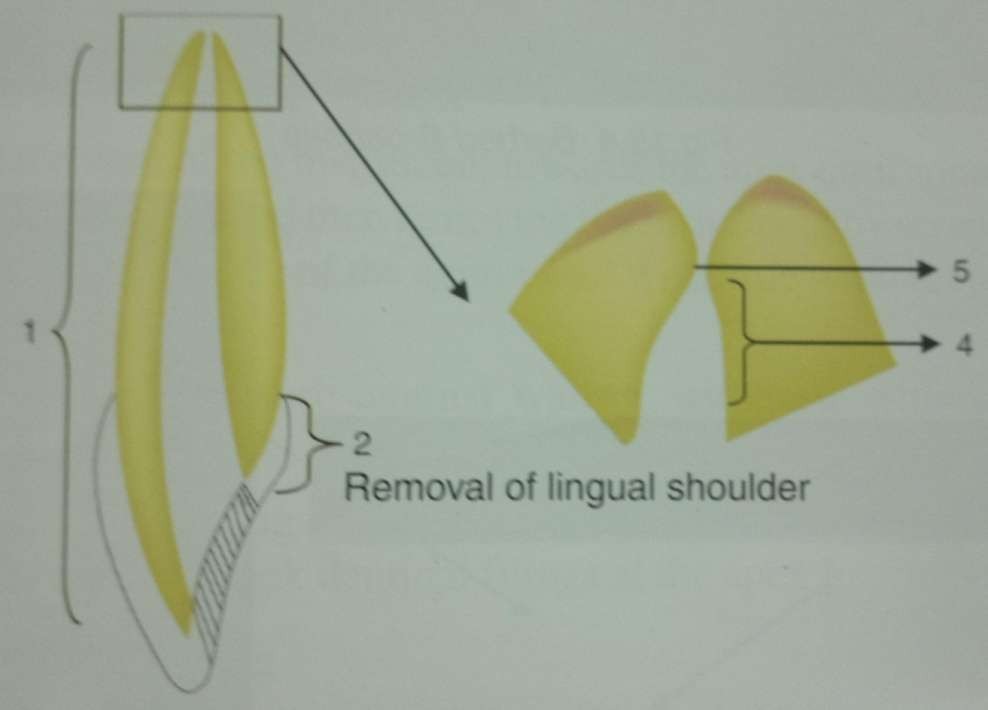 Outline form
convenience form
sanitaton of the cavity
retention form
resistance form
extention for prevention
96
1.	Outline form
is the basic preparation throughout its length , dictated by  canal anatomy
Ideally the initial cavity of the canal should be maintained  throughout the procedure

2.	convenience form
-the access may have to be expanded if instruments start to bind
Sanitation of the cavity
	meticulous cleaning of the wall of the cavity until they	feel  glassy smooth , accompanied by continuous irrigation


Retention form
	nearly parallel walls in the apical 2 – 3 mm of the canal , to ensure  firm seating of the primary gutta percha point
97
5. Resistance form
- development of	on APICAL STOP	at the Cementodentinal  junction against which filling has to be compacted
6. Extention for prevention
- the extension of the cavity preparation throughout its  entire length and breadth (PEREPHERAL ENLARGEMENT)  to ensure prevention of future problems
98
Establishing apical patency
The canal preparation should terminate at cementodentinal junction  slightly short of the anatomic / radiographic apex

canal beyond that has not been properly cleaned

Which is finally cleaned , not shaped with fine instrument  No. 10 or 15 file
99
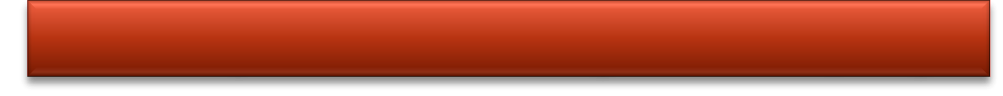 Techniques of cleaning and shaping
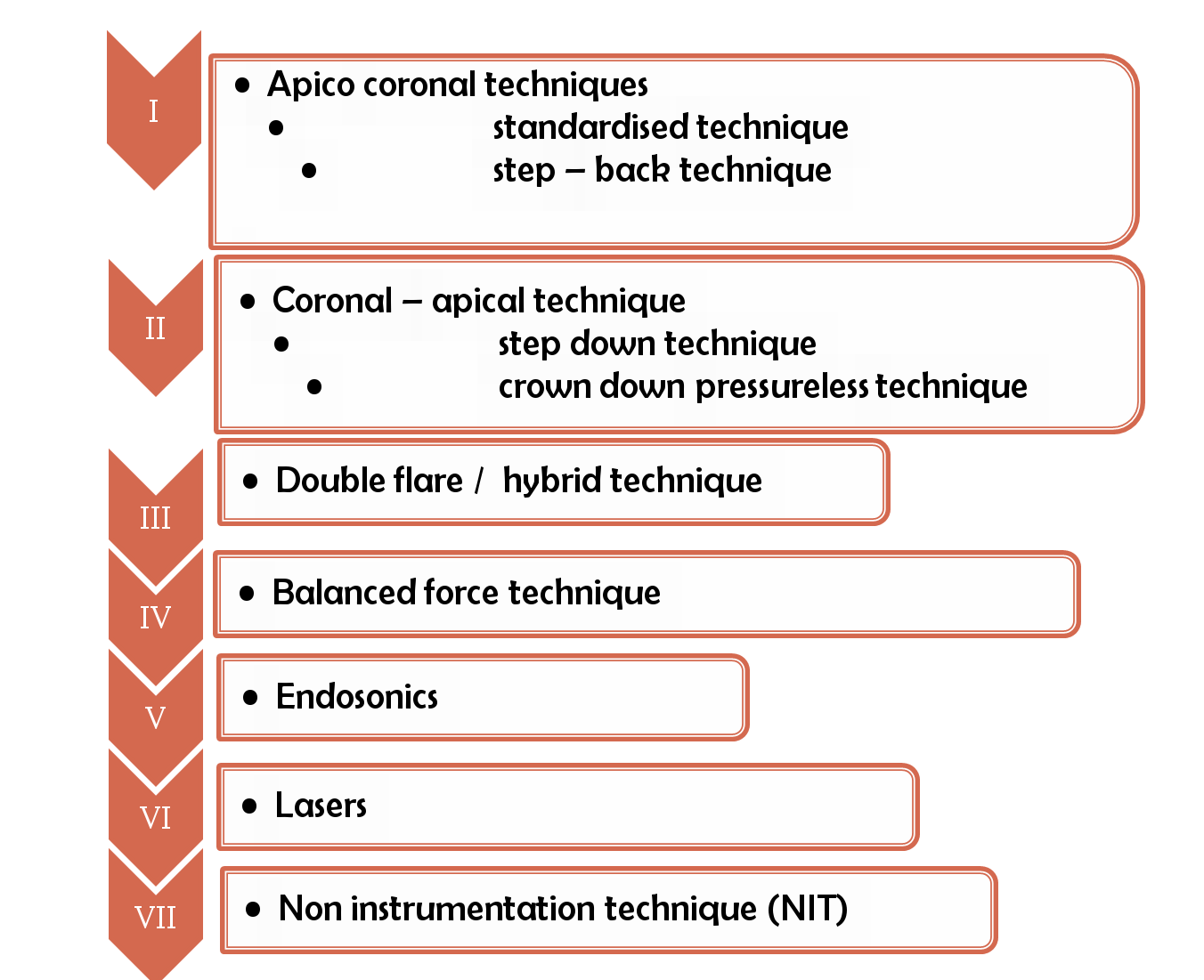 100
STANDARDISED TECHNIQUE	(INGLE)
One of the first technique to be used

Each and every instrument to be placed to full working length

canal enlarged until clean , white dentin shavings are seen

filing continued to further 2 – 3 size

disadvantages

In curved canal it may lead to
ledging , zipping , elbow formation , perforation  loss of working length
101
Step - Back (telescopic) Technique	(MULLANEY)
Gross debridement is completed and working length is determined


In apical third
size 10 file	size 15 file	size 25 file

Circumferential filing
the file is engaged against the dentinal walls with lateral pressure and  is withdrawn
which is repeated around the entire perimeter

Apical third is serially enlarged to develop an apical stop of size  25 file
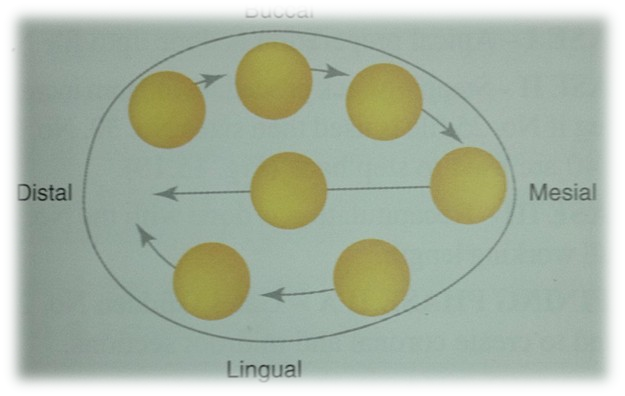 102
Next stage is step back preparation
increasing the size of the files and decreasing the length
working length	21 mm  apical third enlarged to size 25 file
size 30 file
size 35 file
size 40 file
size 45 file
(21-1)	=	20 mm
(20-1)	=	19 mm
(19-1)	=	18 mm
(18-1)	=	17 mm
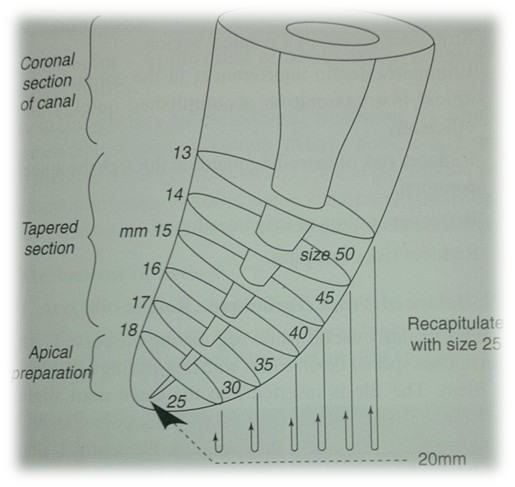 Recapitulation
return to the last file used in the apical  preparation to maintain the patency of the  apical segment	while one cleans and shapes  the body of the canal
103
Once body of canal preparation is complete number 2 and 3 gates glidden  Are used to further funnel the preparation coronally

Circumferential filing with the master apical file to smooth out the steps  Created by the step-back
104
CROWN DOWN ( step down ) TECHNIQUE
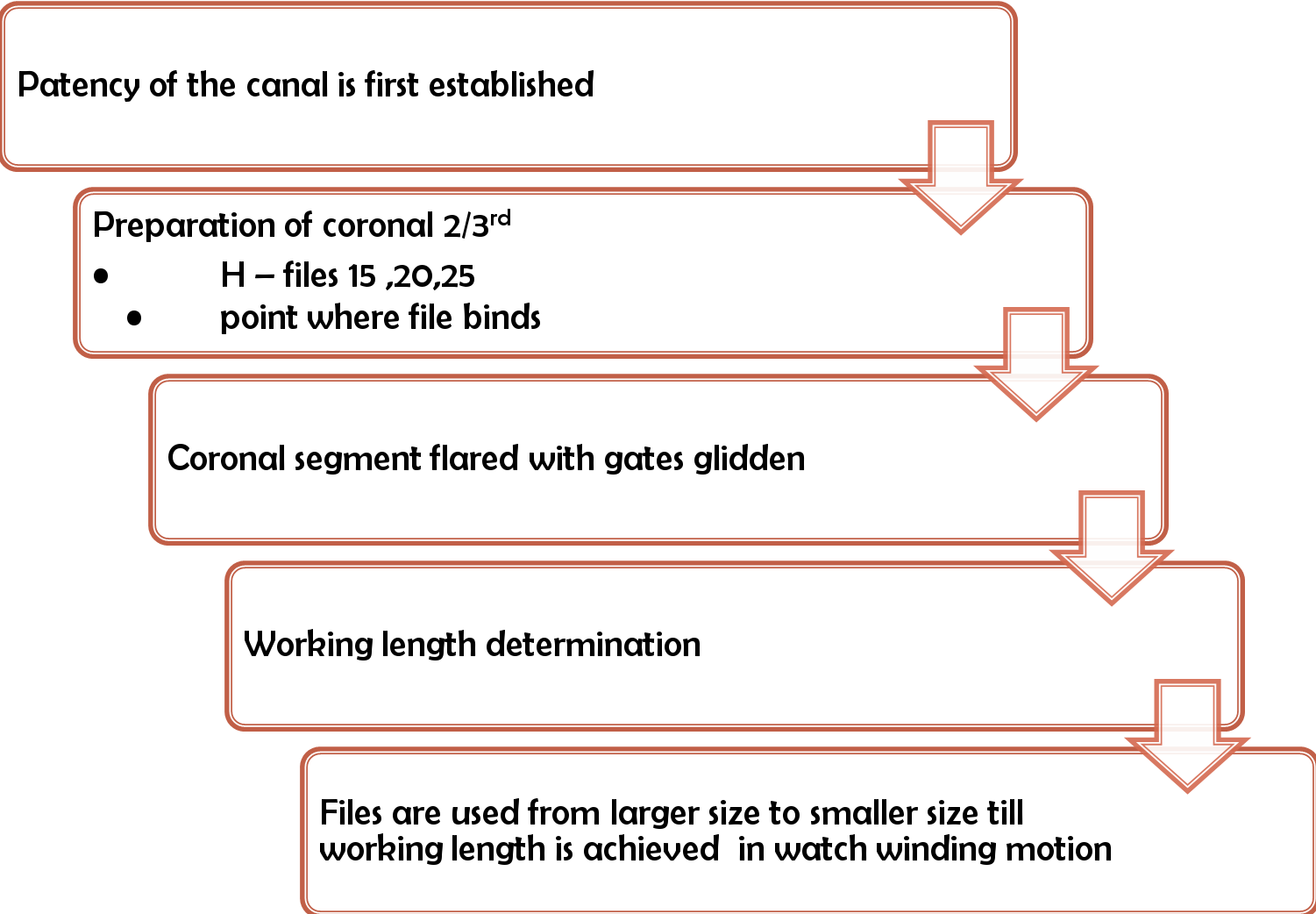 105
Recapitulation with a size 10 or 15 file in between each change of  instrument
Canal should be irrigated appropriately with irrigants

The final canal taper is accomplished by the master apical file  Used in circumferential filing motion
advantages
Shaping of canal is easier
removal of coronal obstruction removes bulk tissue before apical shaping  Extrusion of debris  is minimized
Better access
Better penetration of irrigants 
 Working length is likely to change
•
•
•
•
•
•
106
CROWN DOWN PRESSURE LESS TECHNIQUE
Crown down : early coronal flaring
incremental removal of dentin from coronal to apical
Pressureless
: K – files ; large to small sequences ;reaming motion  no apical pressure
107
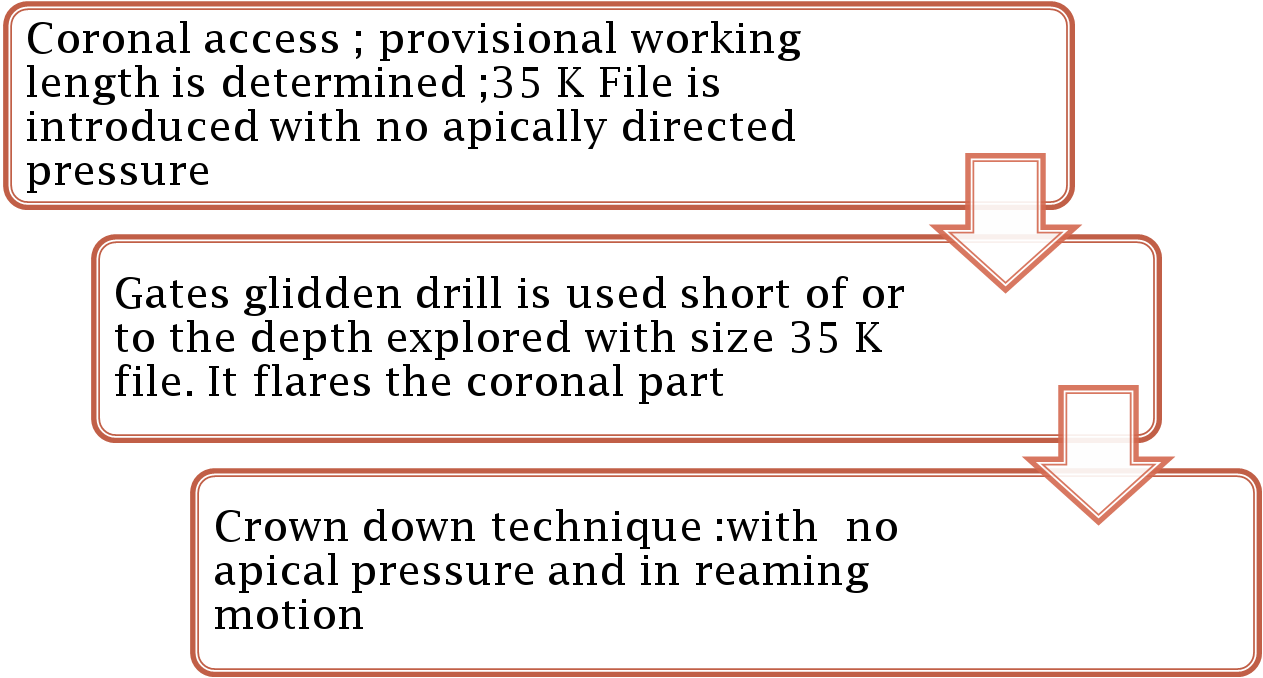 108
DOUBLE FLARE / HYBRID TECHNIQUE
Technique proposed by Fava
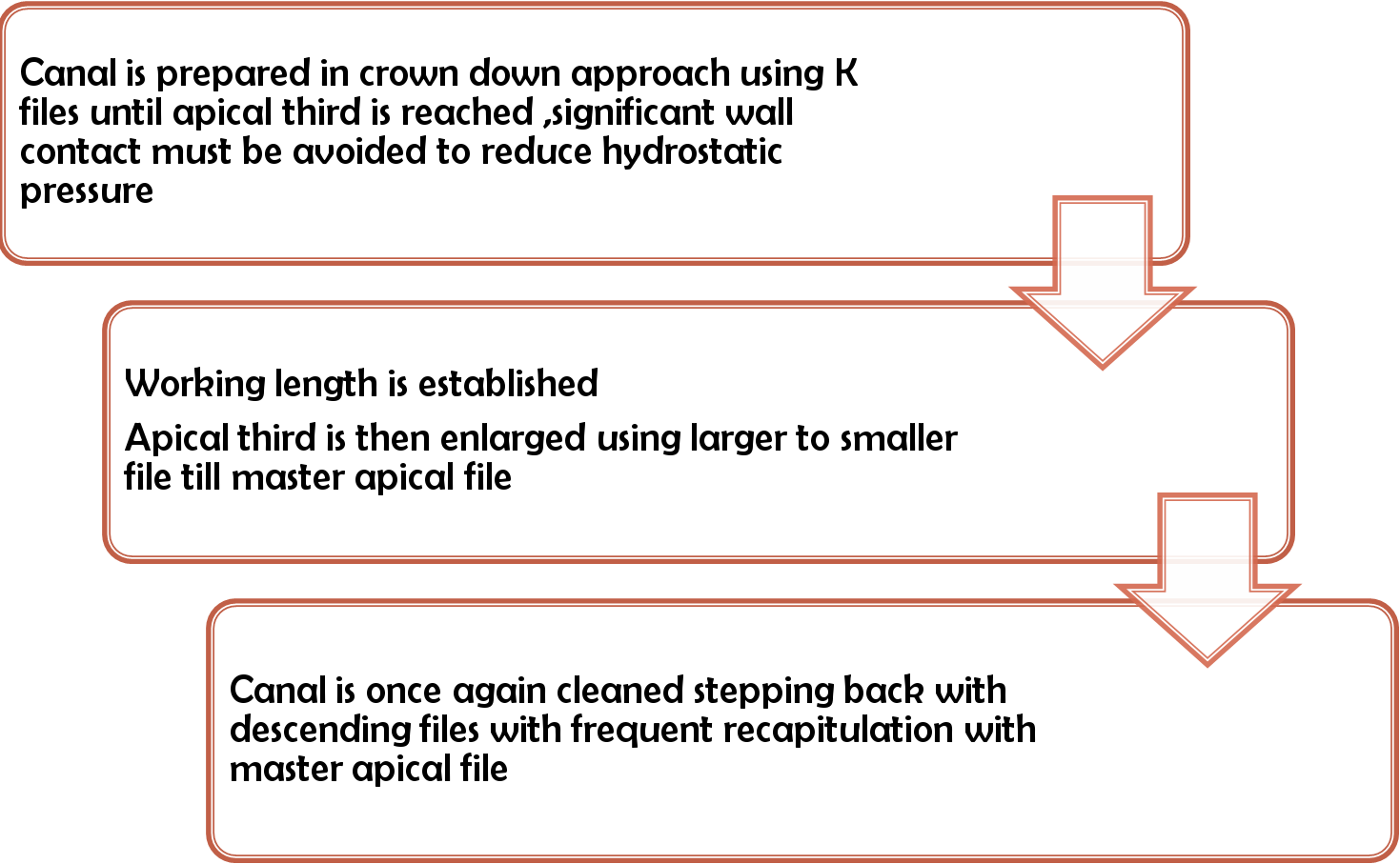 109
BALANCED FORCE TECHNIQUE
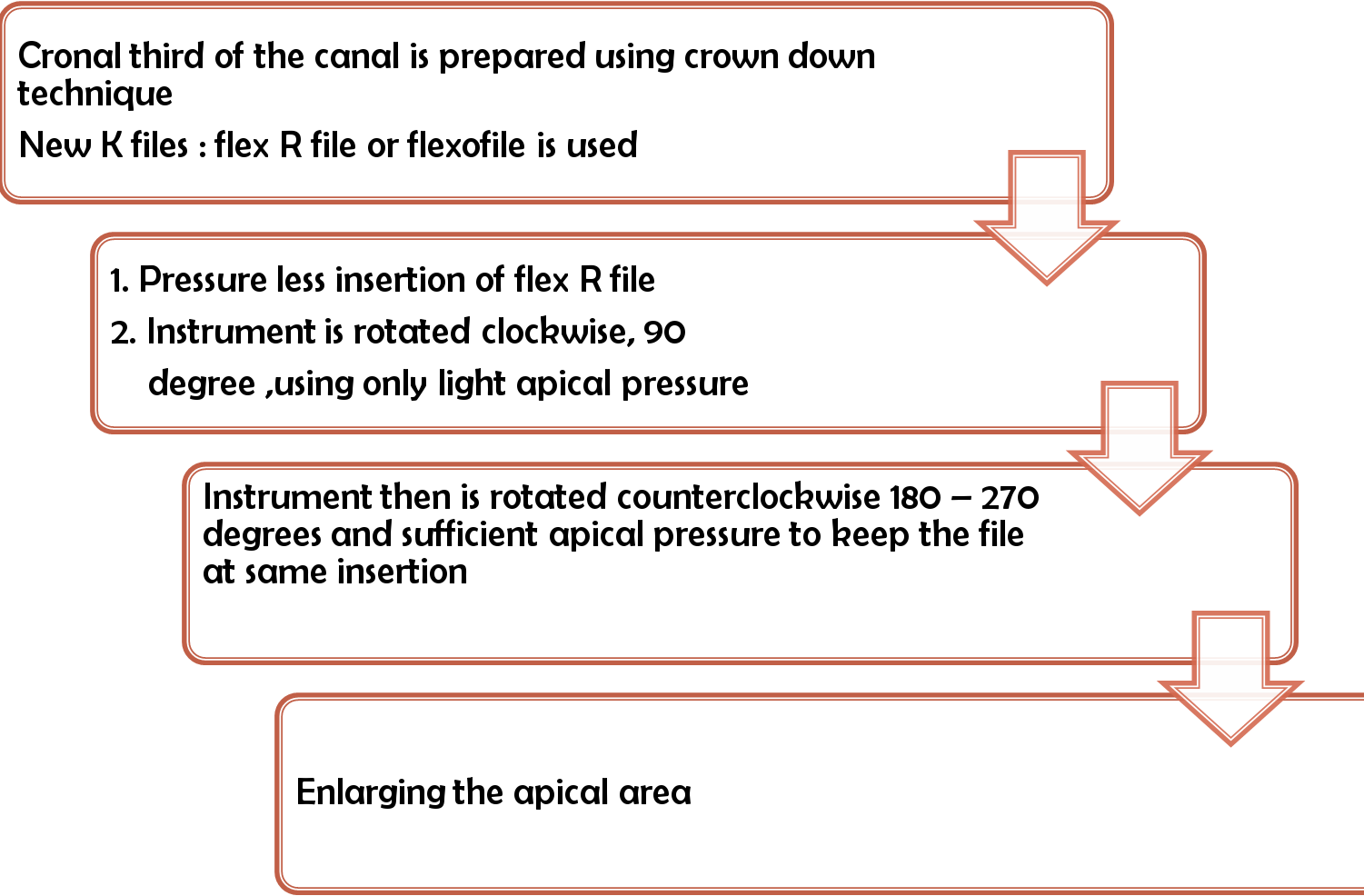 110
advantages
Reduced canal transportation and ledging
111
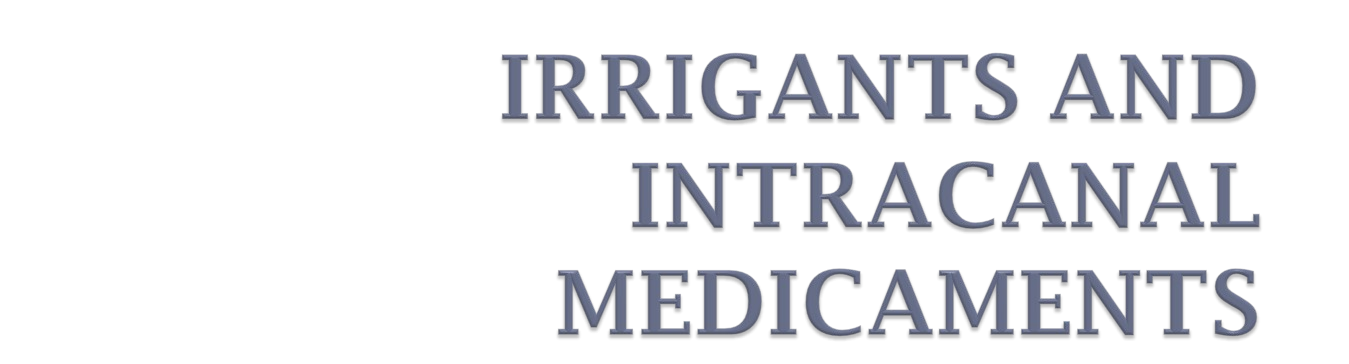 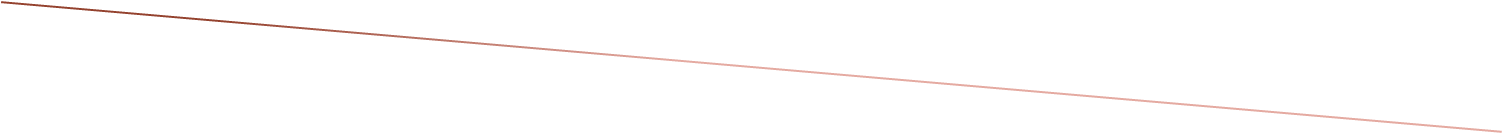 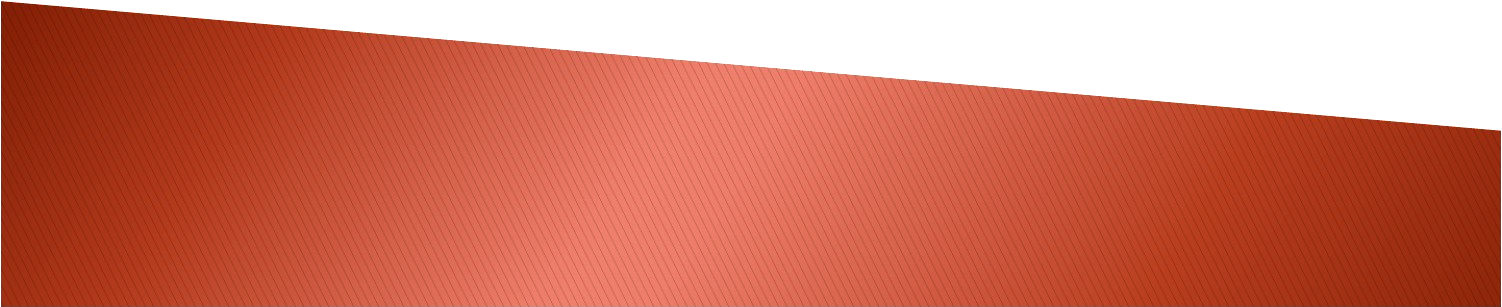 112
Ideal	requirements
1.	Antimicrobial activity

3.	Mechanically flushes out the debris from the root canal

Non toxic and biocompatible in nature

Dissolves and necrotic pulp tissue

Serves as a lubricant

Removes the smear layer

Low surface tension
113
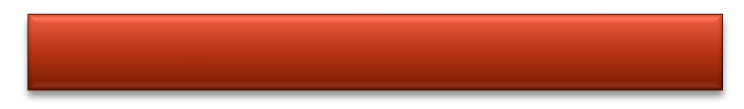 SODIUM HYPOCHLORITE
Most widely used  Reducing agent
5 % of available chlorine


Mechanism of action
NaOCl
hypochlorous acid	+	hypochlorite ion
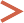 antimicrobial activity

penetration into bacterial cell wall
chemical combination with the protoplasm of the  bacterial cell wall and disruption of DNA	synthesis
114
Concentration
.5%	-	5.2%
Concentration
Effectiveness
Effectiveness
safety
2.5 % is commonly employed

Effectiveness of a low concentrated solution can be increased by :-  increasing volume
increasing duration  warming

NaOCl	pulp solvent	+	antimicrobial properties
115
Drawbacks :-

3.Cytotoxicity and caustic effects
5.Inorganic component of smear layer is not removed  7.Unpleasant taste
9.Must be kept in cool dry place , away from sunlight
116
E.D.T.A.
ethylene diamine tetra acetic acid
calcium chelate	dentin becomes more friable
E.D.T.A.	+	Ca2+
COMPOSITION
functions :-
Lubrication
Emulsification
Smear layer removal
viscous form
aqueous form
The recommended regime for irrigation is to employ 17% E.D.T.A.  For 1 min followed by final rinse with NaOCl
117
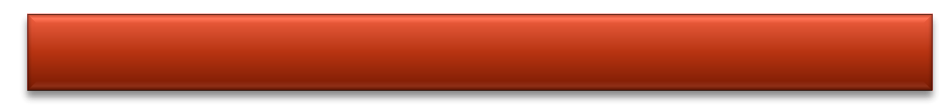 CHLORHEXIDINE DIGLUCONATE
2 % solution is used

Broad spectrum antimicrobial activity against the most common  Endodontic pathogens
Effective against Ent. Fecalis  Property of substantivity

Does not remove smear layer hence hence should always be employed  in conjunction with other irrigants
118
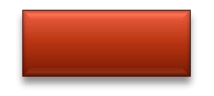 M.T.A.D
Mixture of tetra cyclic isomer , citric acid and detergent (Tween 80)
Used after initial irrigation with 1.3% NaOCl  antibacterial effect	is due to tetracycline
119
Factors affecting the efficacy of an irrigant
1.	Volume of the irrigant used

3.	concentration

5.	Frequency

7.	Temperature

9.	Length and time of intra canal contact

11.	Gauge of irrigating needle

13. Depth of penetration

15. Diameter of prepared canal

17. Age of the irrigating solution
120
Irrigation guidelines
The only instrument required is disposable luer lock syringe  With an endodontic blunt ended side vented needle

Sufficient room between needle and canal wall allows for the return  Flow of the solution

The objective is to wash the canaland not to force the solution under  pressure into peri radicular tissue

The return flow of solution is caught on a gauze sponge or is aspirated
121
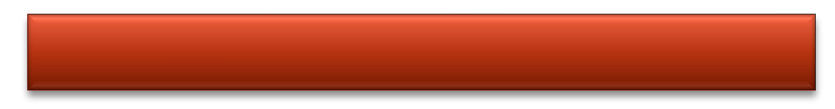 INTRACANAL MEDICAMENT
They are used for root canal disinfection as part of control asepsis  in an infected root canal
122
Ideal requirement of root canal medicament ( Grossman )
Effective antimicrobial agent

Non irritating to the peri radicular tissues

Stable in solution

Prolonged anti microbial effect

Should be active in presence of blood , serum , and protein derivatives  of tissue

Low surface tension

Should not interfere with the repair of peri radicular tissues

Not stain tooth structure

Should not induce cell mediated	immune response
123
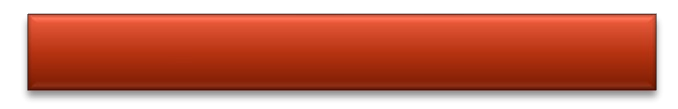 CALCIUM HYDROXIDE
Highly alkine substance

P.H. approximately 12.5
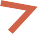 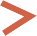 Ca(OH)2
Anti bacterial properties

Ability to induce repair and  Hard tissue formation
In aqueous environment
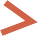 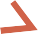 Ca2+
Ca(OH)2
+	2 (OH)-
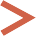 Highly oxidizing free radicals  That destroy bacteria
124
Vehicle used to mix	Ca(OH)2
2. Oily vehicle
1.	aqueous vehicle(water soluble)
Like
glycerine  polyethylene glycol  propylene glycol
high degree of solubility
Slow solubility

Commercially Ca(OH)2 for intra canal medication is available as a
non settable form which can be sealed inside with a pre sterile paper point  and washed off with minimum instrumentation
125
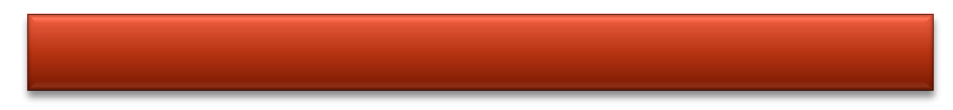 CHLORHEXIDINE DIGLUCONATE
Recommended bots as root canal irrigant and intra canal medicament

As a medicament is used as

2% CHX gel
mixture of CHX and Ca(OH)


It has been shown to be effective against both Ent. Fecalis	and
Candida albicans
126
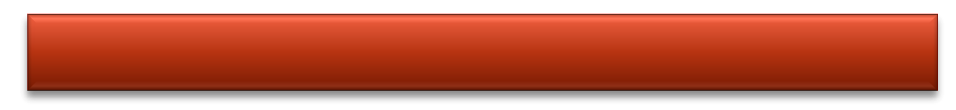 TEMPORARY FILLING MATERIAL
Intracanal medicament dressing should be renewed in a week and not  longer than 2 weeks because dressings become diluted by periradicular  Exudate and are decomposed by interaction with microorganisms


Requirements

Impervious to fluids of the mouth and bacteria
hermetically seal the access cavity peripherally
not cause pressure on the dressing while insertion
hardens within a few minutes of insertion
withstand the forces of mastication
be easy to manipulate and remove
harmonize with the color of tooth structure


cavit and IRM are satisfactory temporary filling
material
127
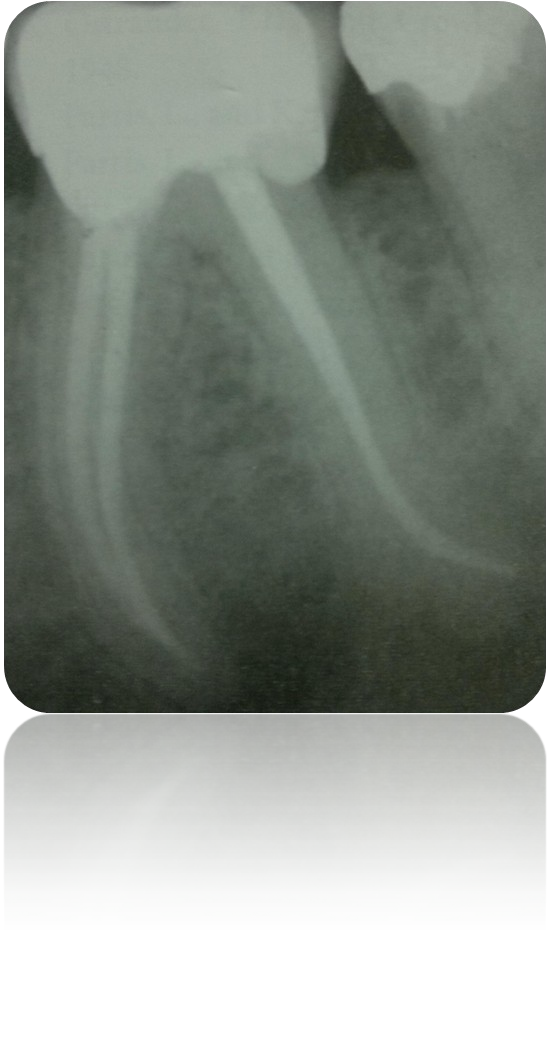 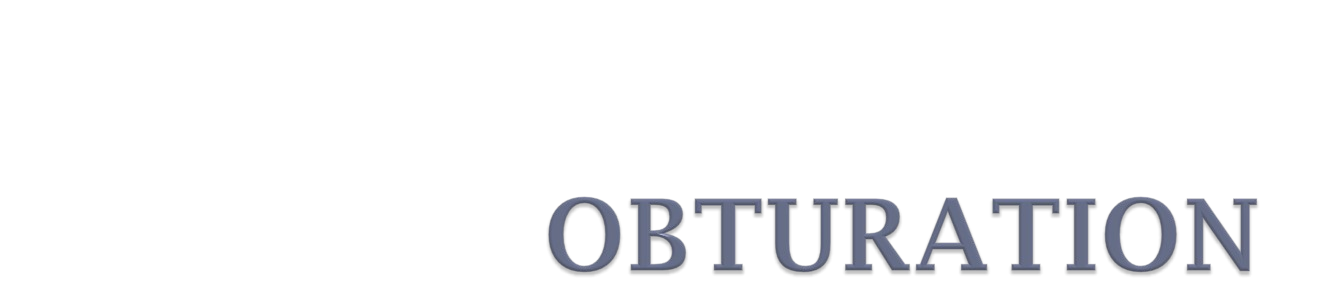 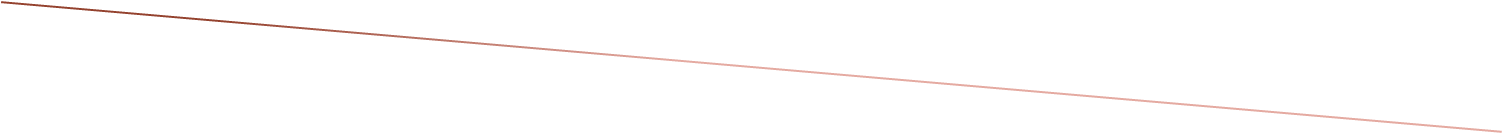 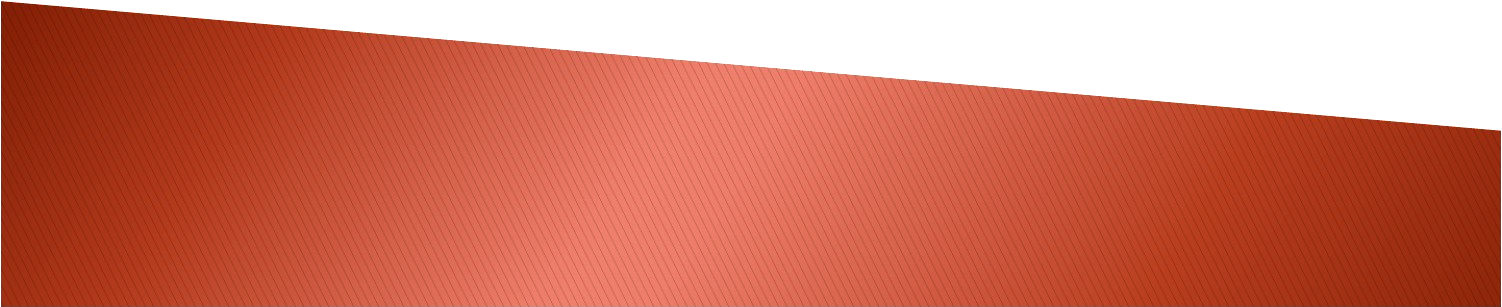 128
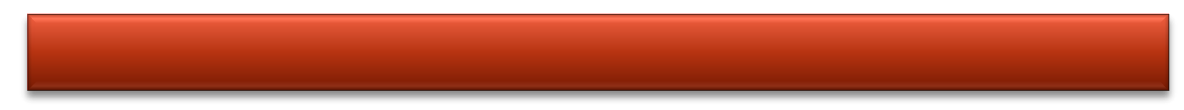 OBTURATION OF THE RADICULAR SPACE
Defined as
three dimensional filling of the entire root canal as close to  the cementodentional junction possible to obtain a fluid  pervious seal which will hinder the invasion of microorganisms  and potential nutrients that would support biological growth
Hermetic seal
Grossman
( 1960 )
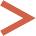 129
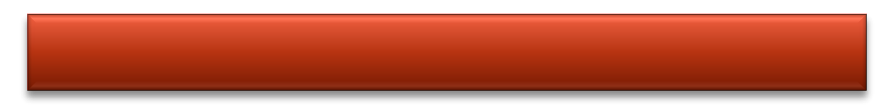 OBJECTIVES OF OBTURATION
Biologic objectives

3.To establish a barrier to the passage of microorganisms from the  oral cavity to the peri radicular tissues by a perfect access cavity  restoration

Isolate any microorganisms that may survive the cleaning and shaping  procedures by use of an anti bacterial sealer

Prevent leakage ,into the canal system ,of potential nutrients that would  support biologic growth

To reduce the risk of bacterial movement and fluid percolation into the  canal system from gingival sulcus or a periodontal pocket
130
Radiographic objectives
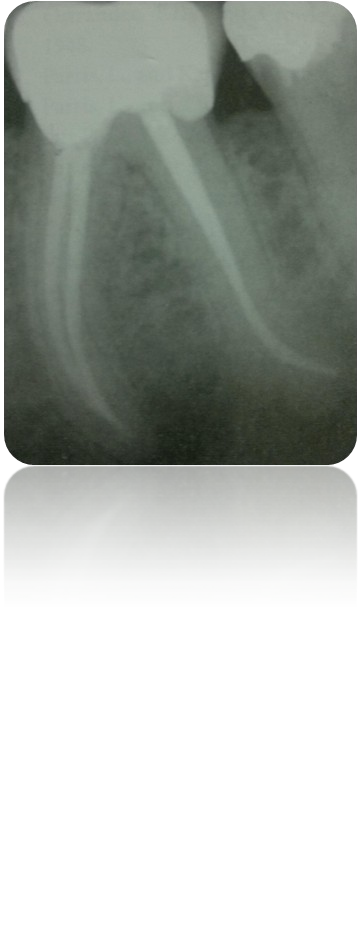 11.To attain a radiographic appearance of a dense three dimentional  void free filling which extends as close as to the radiographic apex

14.Obturated root canal should reflect a	shape that is approximately the  same shape as	the root morphology

17.Shape of a obturated canal should reflect continuously tapering funnel  preparation without excess removal of tooth structure at any level of  root canal
131
When should the root canal system be obturated ???
The root canal system should be obturated
after thorough debridement  absence of persistent exudates

without any symptoms of pain and swelling
132
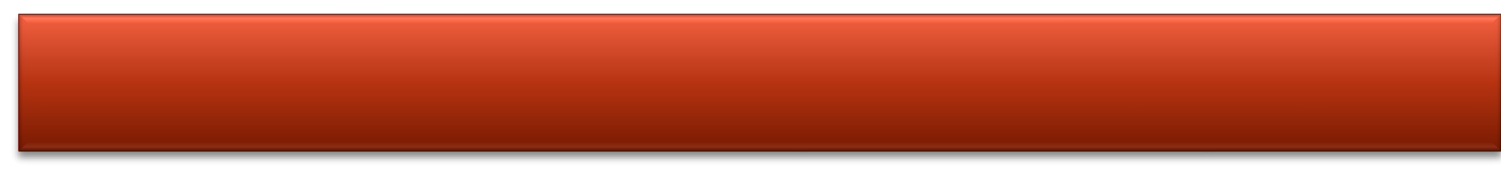 CLASSIFICATION OF ROOT CANAL FILLING MATERIAL
(BY GROSSMAN)
SOLID – CORE MATERIAL
metals  plastics
cements/pastes

SEALERS
plastics  cements  pastes
133
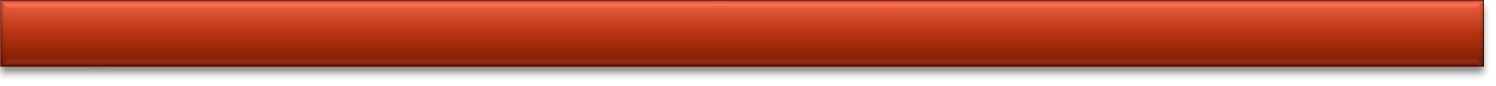 REQUIREMENTS FOR AN IDEAL ROOT CANAL FILLING MATERIAL
(Suggested by Grossman)
1.	Material should be easily introduced into the root canal

3.	It should seal the cavity laterally as well as apically

5.	It should not shrink after inserted

7.	It should be impervious to moisture

9.	It should be bacericidal , or atleast should discourage the growth

11.	It should be radio opaque

It should not stain tooth structure
It should not irritate periradicular tissue or affect tooth structure
It should be sterile , or should be easily or quickly sterilized  immediately before insertion
10.	It should be easily removed from the root canal if necessary
134
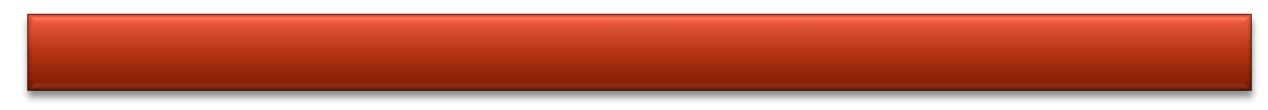 GUTTA – PERCHA OBTURATION TECHNIQUE
Cold lateral condensation
Warm vertical condensation (warm gutta percha)
Continuous wave compaction technique
McSpadden thermochemical compaction
Thermo plasticized gutta percha injection

6.	Carrier based gutta percha
thermafil thermo plasticized  simplifil sectional obturation


Chemically plasticized gutta percha
Custom cone
135
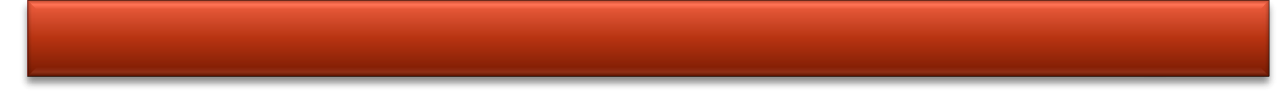 COLD LATERAL CONDENSATION TECHNIQUE
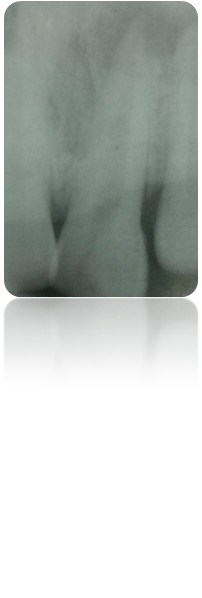 1. Apply rubber dam and dry the canal
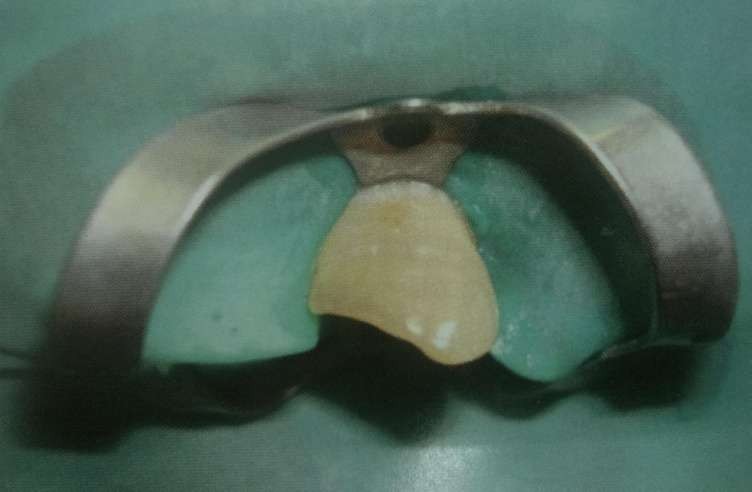 136
2. Primary or master cone is fitted to the instrumented main canal
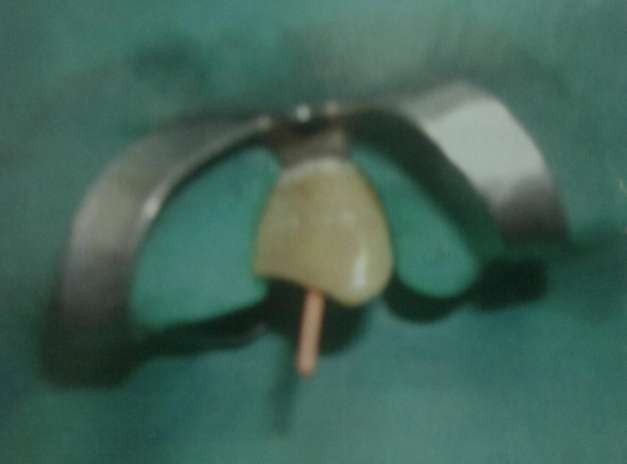 Inserted into the root canal to the established working length

It should fit snugly and should resist removal : TUG – BACK

A radiograph is taken to determine the apical and lateral fit  Of primary cone
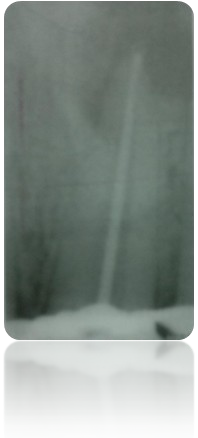 137
3. Coat the surface of the root canal with a sealer
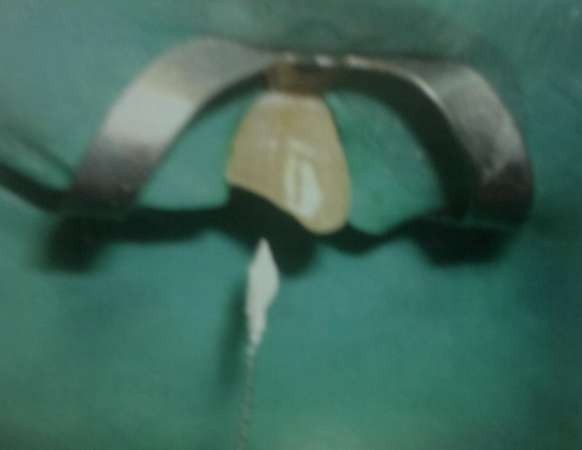 Apical half of primary cone is coated with a sealer and is replaced  in the canal
Spreader is inserted alongside primary cone to a level 1 mm short of  working	length	lateral compaction	of apical 1/3rd
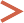 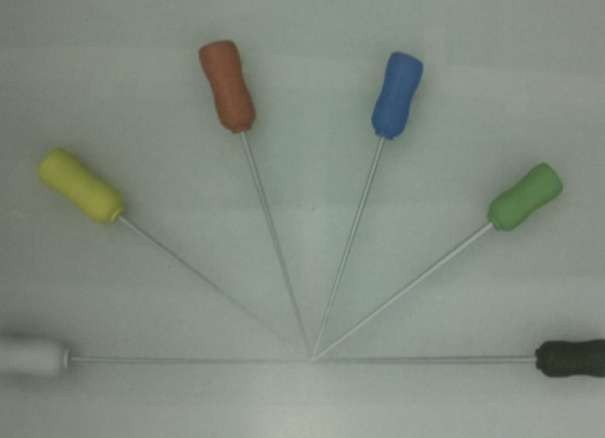 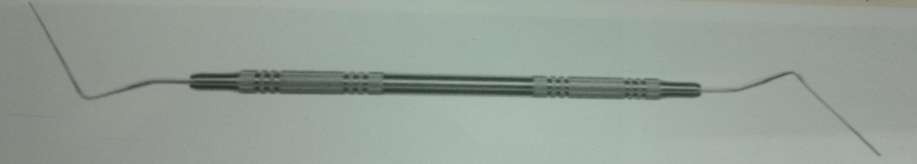 138
4. An accessory cone is inserted in the space previously occupied by  spreader
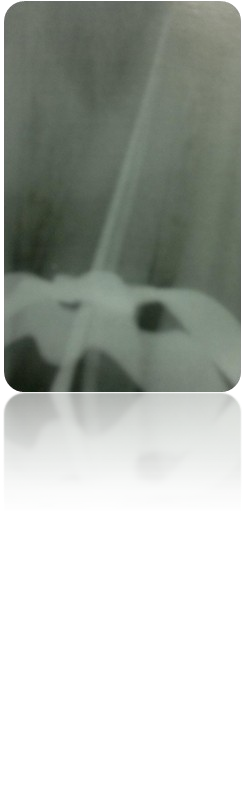 Limitations :-

Pressence of voids in between the filling
sealer:gutta percha ratio is high as compared to thermo plasticized  technique
139
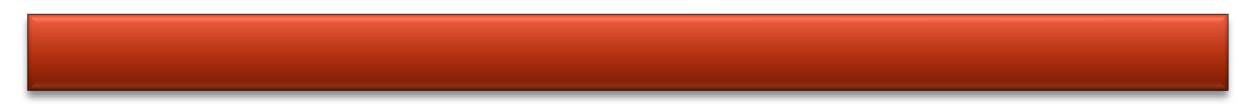 WARM VERTICAL CONDENSATION METHOD
Primary Gutta percha cone is seated	up to the working length

Heat carrier is used to soften the Gutta Percha  touch n heat
system B

Vertical condensation is done with a plugger
requirements

Apical foramen should be as small as practically possible

Root canal should be prepared so that it flows with the shape  Of the original canal
140
Advantages

3.Excellent seal apically and laterally  4.Obturation of larger lateral and accessory canal
Disadvantages

10.Amount of time it takes  11.Risk of vertical root fracture
12. Overfilling
141
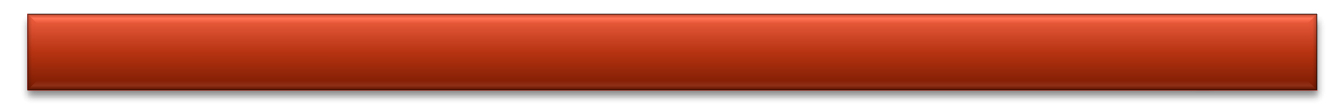 CONTINUOUS WAVE COMPACTION TECHNIQUE
Variation of warm vertical condensation
Gutta Percha cones and pluggers mimic the tapered preperation  Tapered Ni Ti systems are used to prepare the canal

Pluggers are selected	in consistence with the size of the shaping  instrument used
142
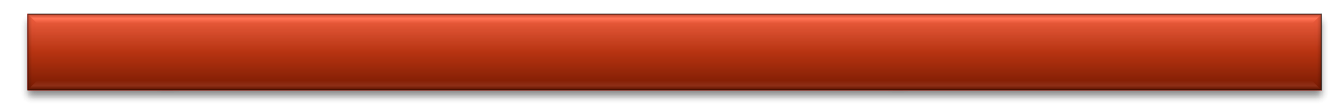 Mc Spadden thermochemical compaction method
Heat is used to decrease gutta percha viscosity

Rotating a compacting instrument in a slow speed contra angle hand piece

Flutes are similar to that of H- File, but in reverse , forces the softened  Gutta percha apically and laterally
143
Advantages
3.Ease of selection and insertion of gutta percha cones  5.Economy of time

7.Rapid filling of canal apically and laterally


Disadvantages
1.	Inability to use the technique in narrow canal  14.Frequent breakage of compactor blade

16. frequent overfilling

18.Shrinkage of the cooled , set filling
144
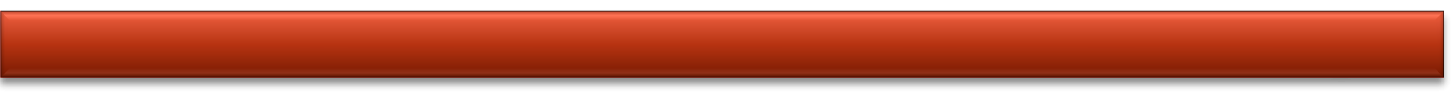 THERMOPLASTICIZED GUTTA PERCHA INJECTION TECHNIQUE
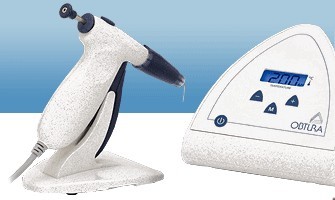 OBTURA III
heats gutta percha at 200 degrees
	Hand held gun that contains a chamber surrounded by a heating  element where gutta percha pellets are loaded
needle kept 3-5 mm short of working length
gutta percha is then compacted using pluggers

Disadvantages :
lack of precision in delivering the gutta percha	near the apical  foramen
145
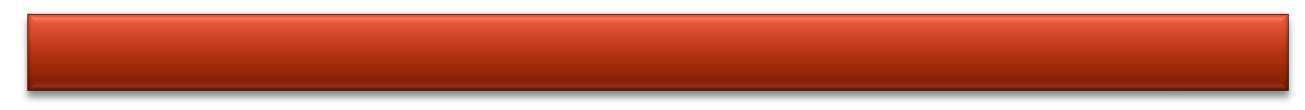 CARRIER BASED GUTTA PERCHA TECHNIQUE
Thermafil thermoplasticized obturation technique
Simplifil sectional obturation technique


Thermafil thermoplasticized obturation technique
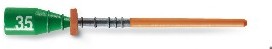 core carrier coated with alpha phase gutta percha  thermafil plus system:-
obturator
verifier
heating oven
sealer
146
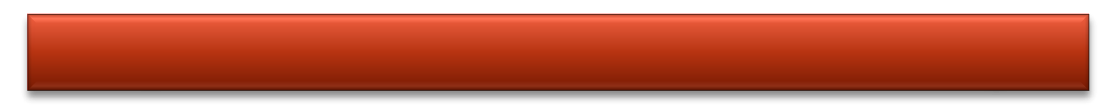 Simplifil sectional obturation technique
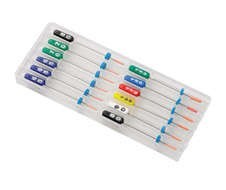 Used in conjunction with light speed rotary instruments

Apical 5mm plug of gutta percha which performs cold sectional obturation  of the root canal

Carrier file is chosen according to the diameter of the master apical file  Remaining space can be filled with other techniques
147
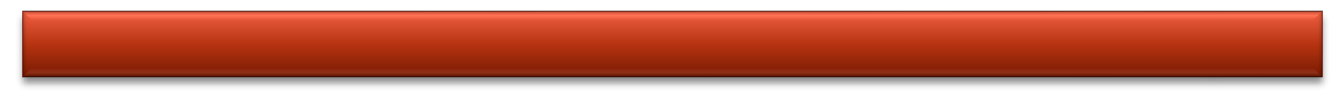 CHEMICALLY PLASTICIZED GUTTA PERCHA TECHNIQUE
Plasticized by chemical solvents
chloroform  eucalyptol  xylol


Disadvantages

inability to control overfilling , with resultant periapical tissue  reaction and shrinkage of the filling after setting
148
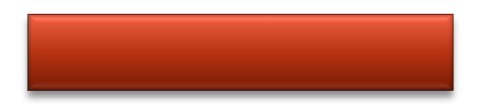 CUSTOM CONE
Chair side procedure

Customizing the gutta percha in wide canals where traditional master  cone cannot be adapted

The cones are rolled and fused together between two glass slabs to the  desired shape
149
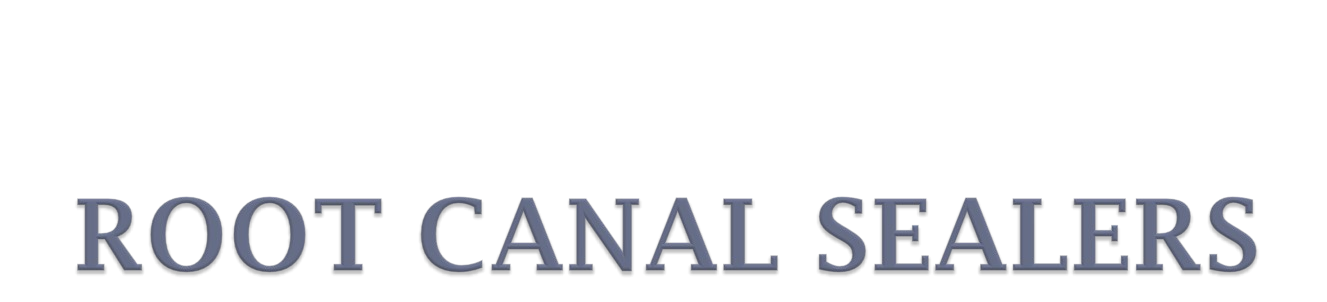 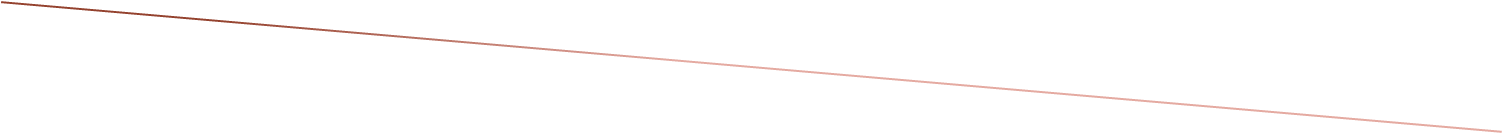 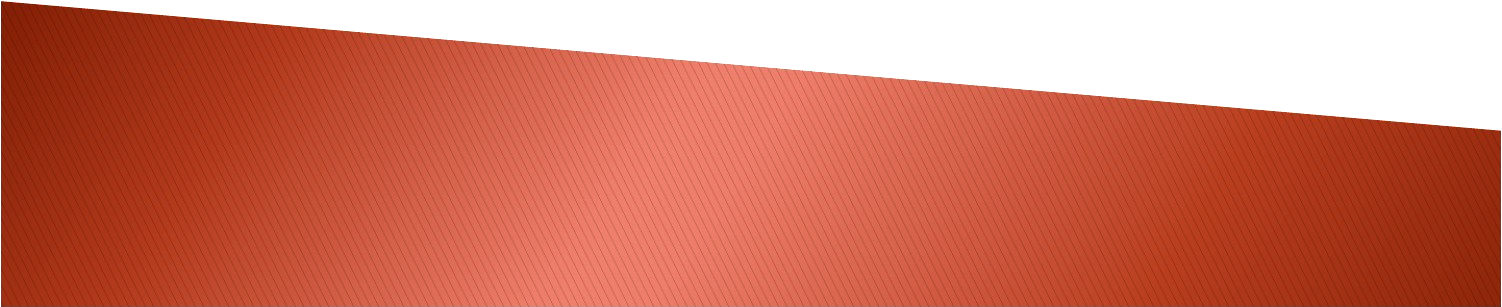 150
According to Grossman , an ideal root canal sealer should
provide adequate adhesion among it, the canal walls, and the  filling material
Be radiopaque
Provide an excellent seal when set
Be non staining
Be dimensionally stable
Be easily mixed and introduced into the canal
Be easily removed if necessary
Be insoluble in tissue fluids
Be bactericidal or discourage bacterial growth
Be non irritating to peri radicular tissues
Be slow setting to ensure sufficient working
151
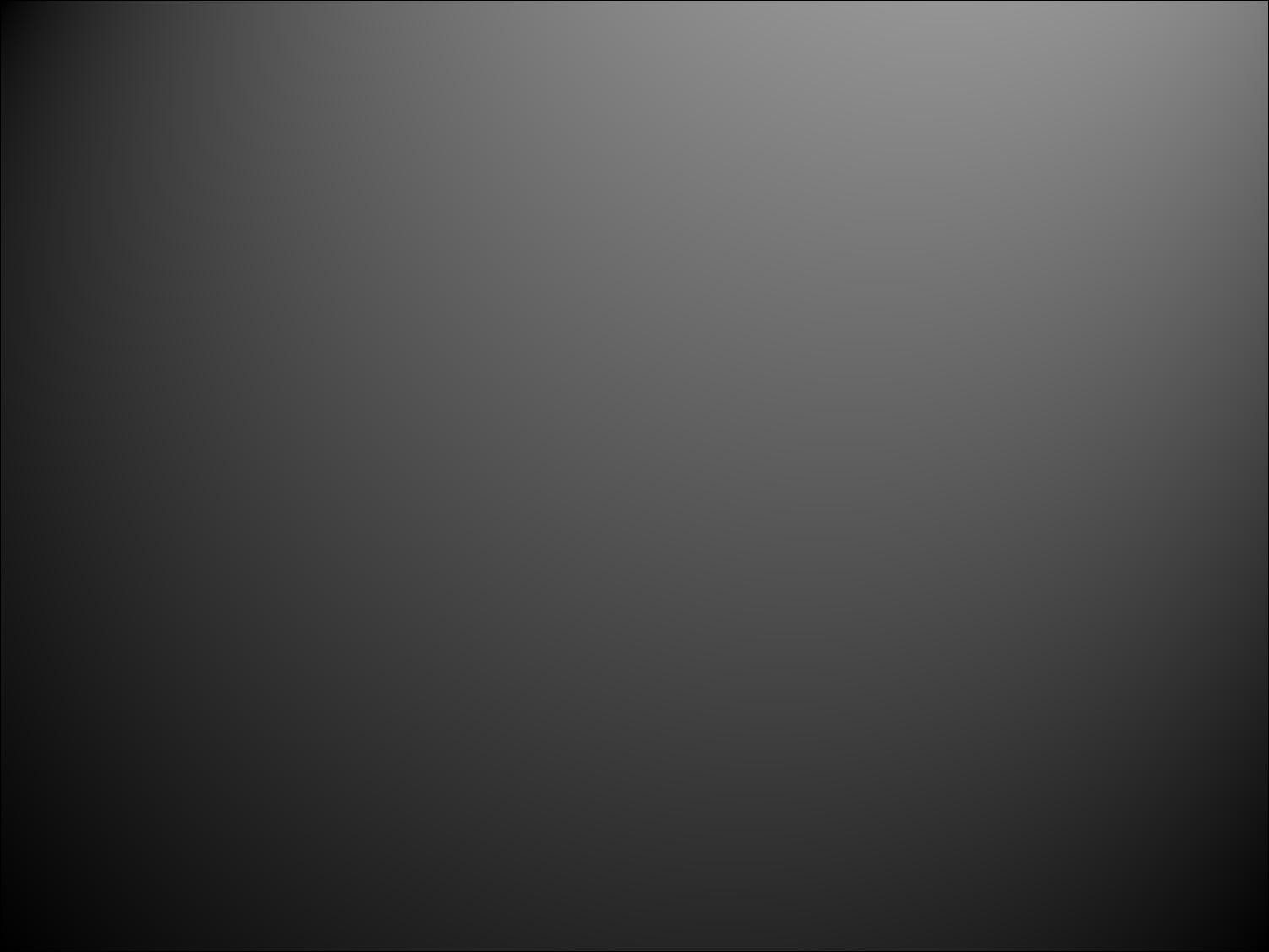 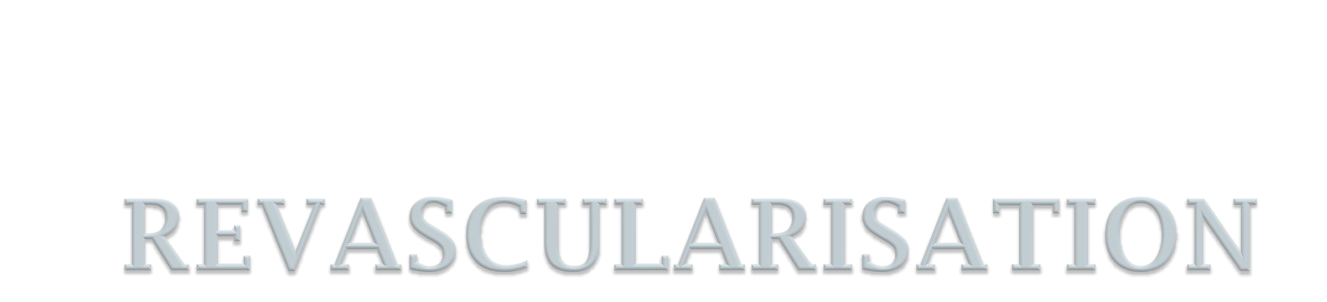 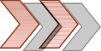 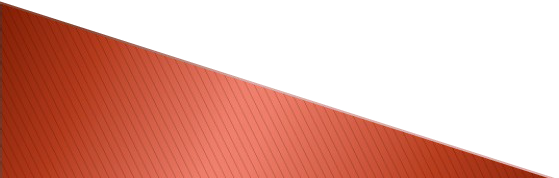 152
Radiograph showing tracing of the lingual  sinus tract with a gutta-percha point.
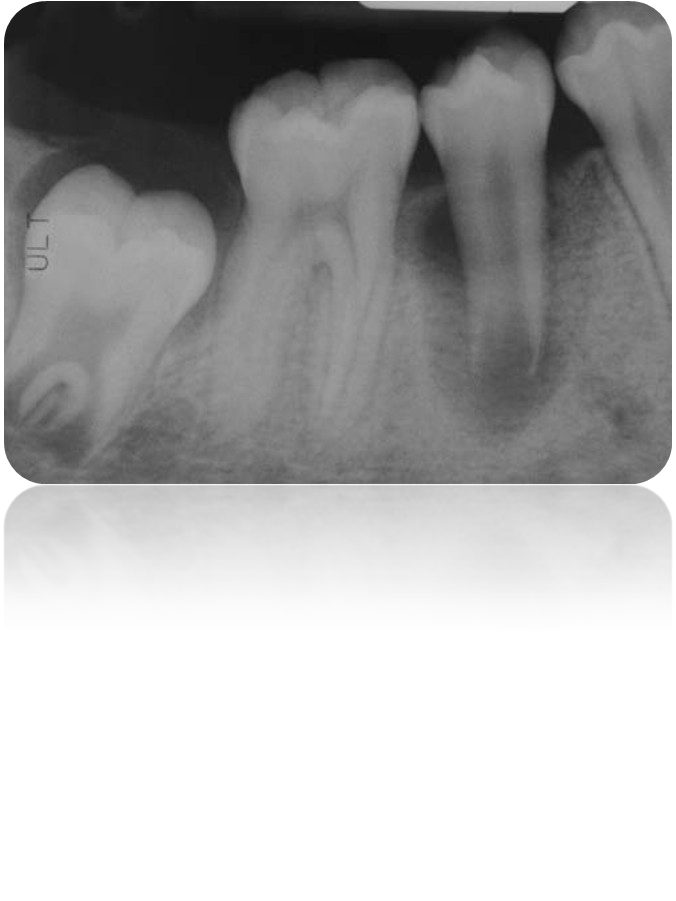 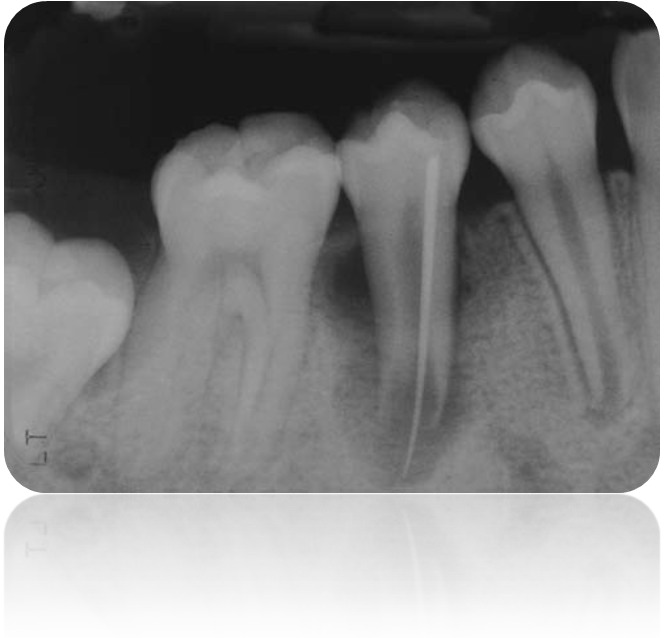 153
Radiograph 26 days after the permanent triantibiotic paste  was placed. Radiographic signs of healing are already evident.
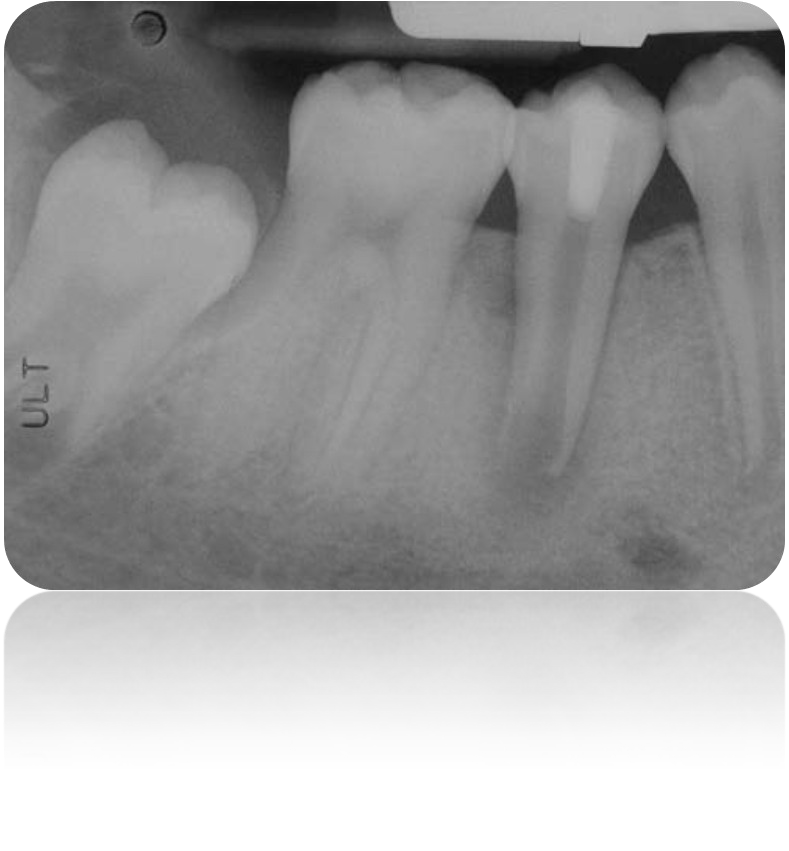 154
Radiograph confirming the placement of MTA approximately
3 mm below the CEJ. The MTA was carefully placed over the blood  clot, followed by a wet cotton pellet and Cavit.
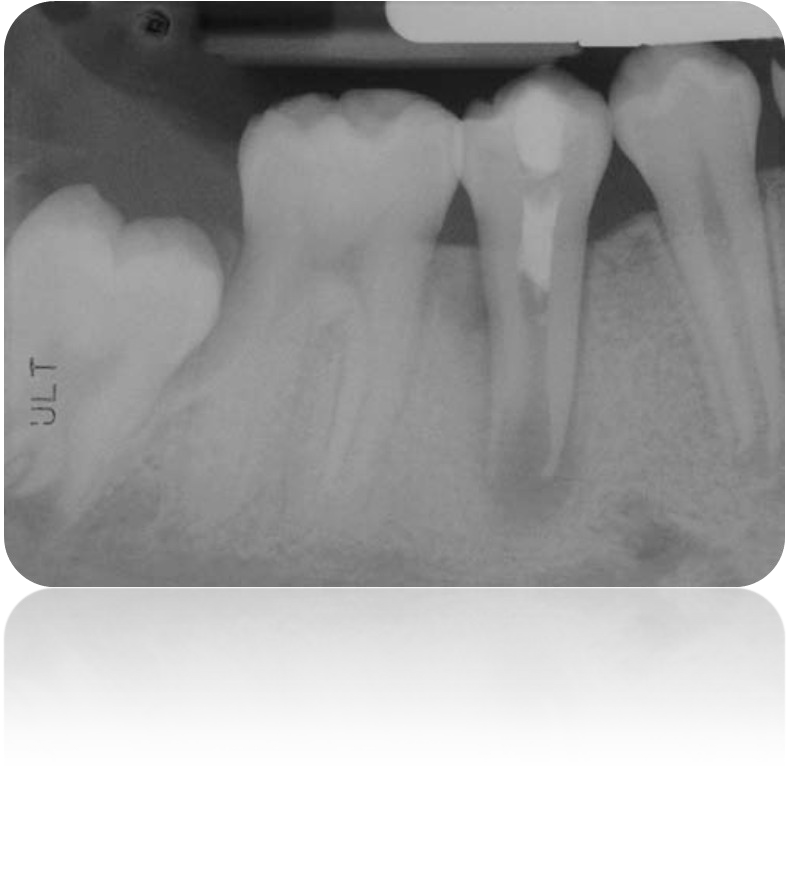 155
Six-month recall radiograph. The radiolucency has completely  disappeared, and the first signs of apical closure and continued root  development can be seen.
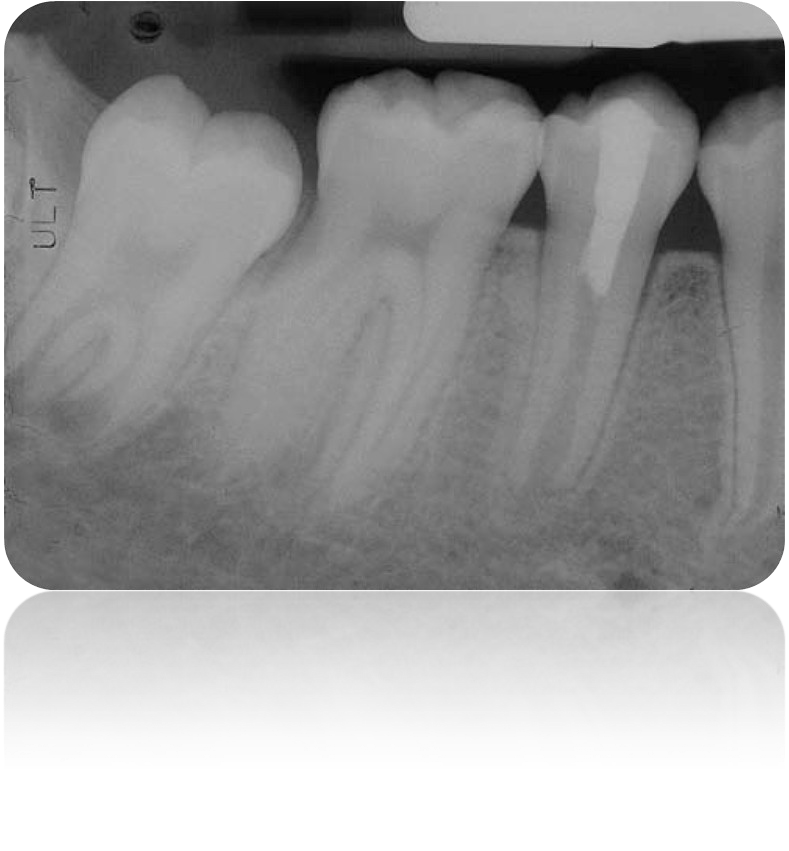 156
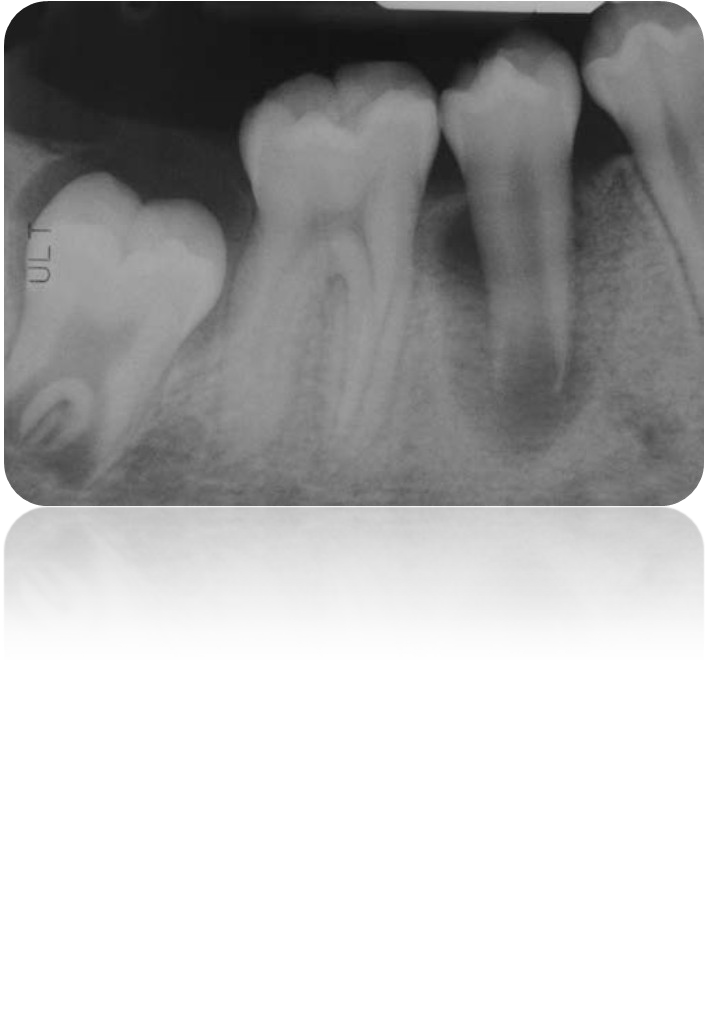 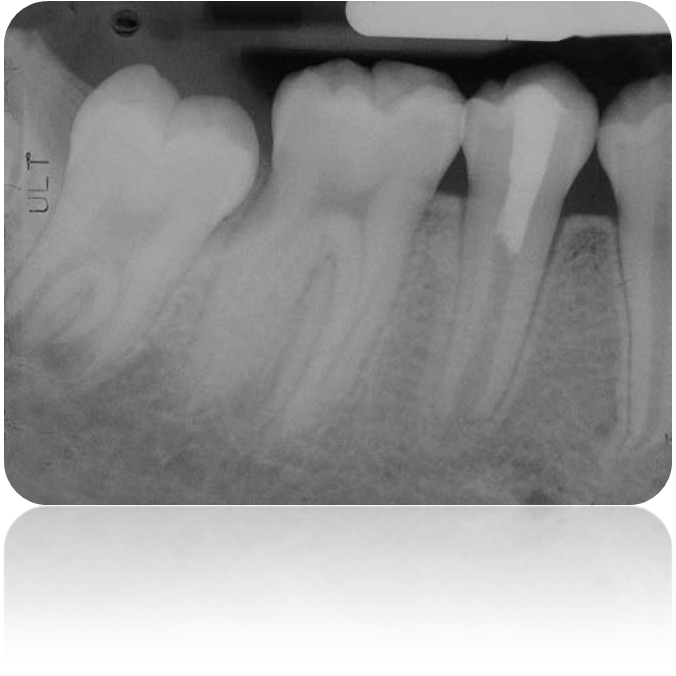 pretreatment
Post treatment
157
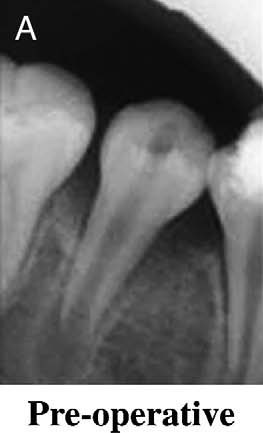 REVASCULARISATION
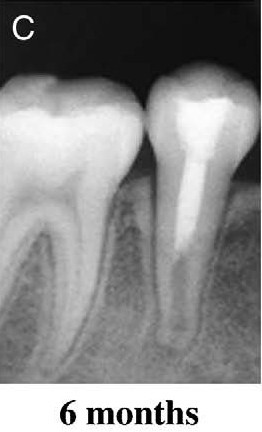 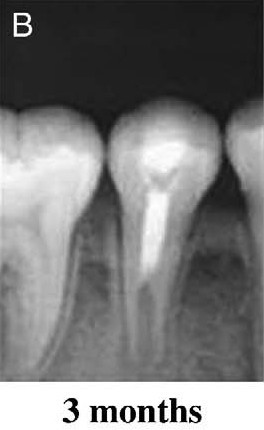 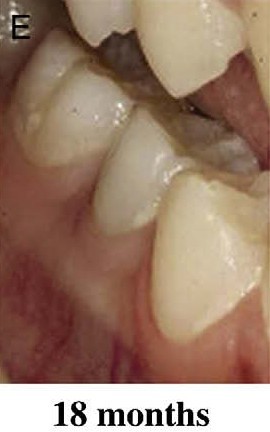 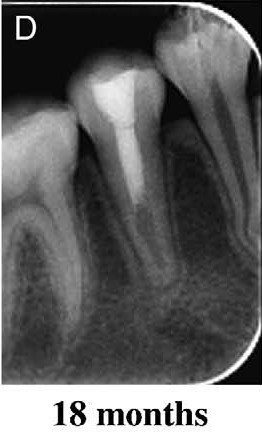 158
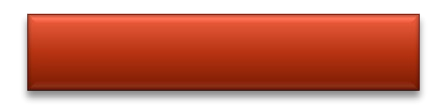 REFERENCES
Pathways of pulp – Cohen & Burn
Endodontics – Ingle 
Kennedy’s pediatric operative dentistry
Endodontic practice – L I. Grossman
Stewart scientific foundation
Fundamentals of pediatric dentistry – RJ.mathewson
International endodontic journal 1990, 99, 2004
Pediat dent 2000 & 2002
DCNA 2000
Dent Traumatol 2005
JADA 2006
Net search
159
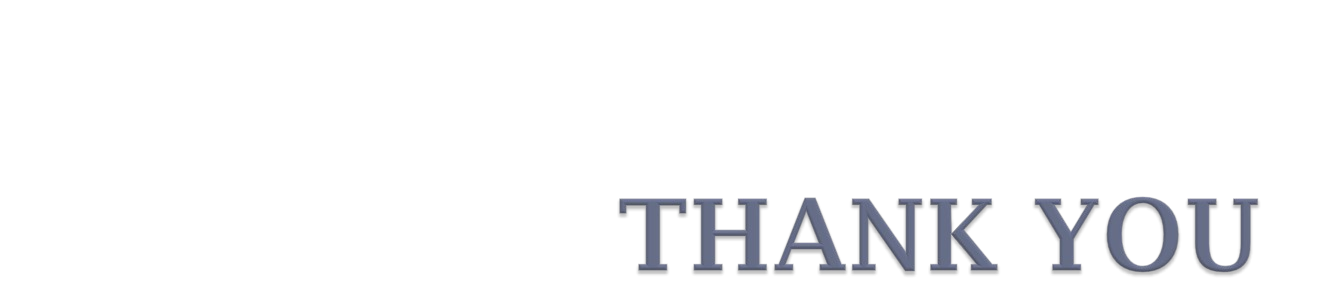 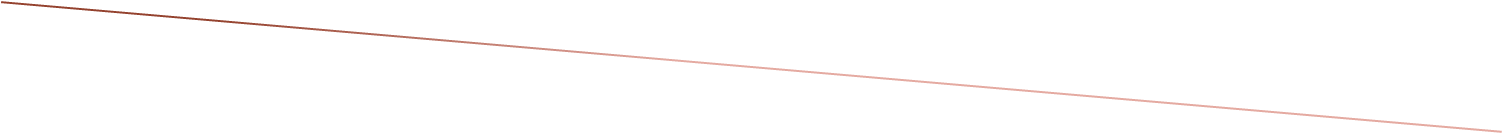 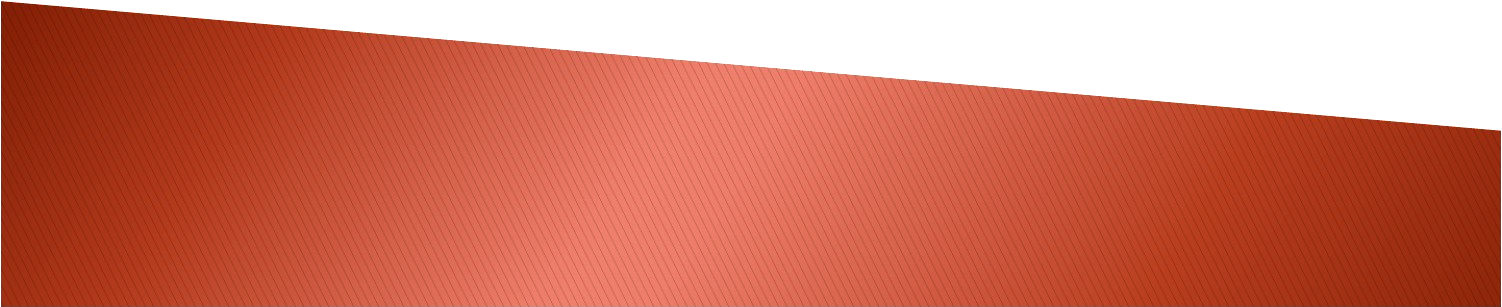 160